ПРИРОДНЫЕ СООБЩЕСТВА
ВОДОЁМ
РАСТЕНИЯ И ЖИВОТНЫЕ 
ВОДОЁМА
Презентация
« Окружающий мир»
Водоём – естественное природное сообщество
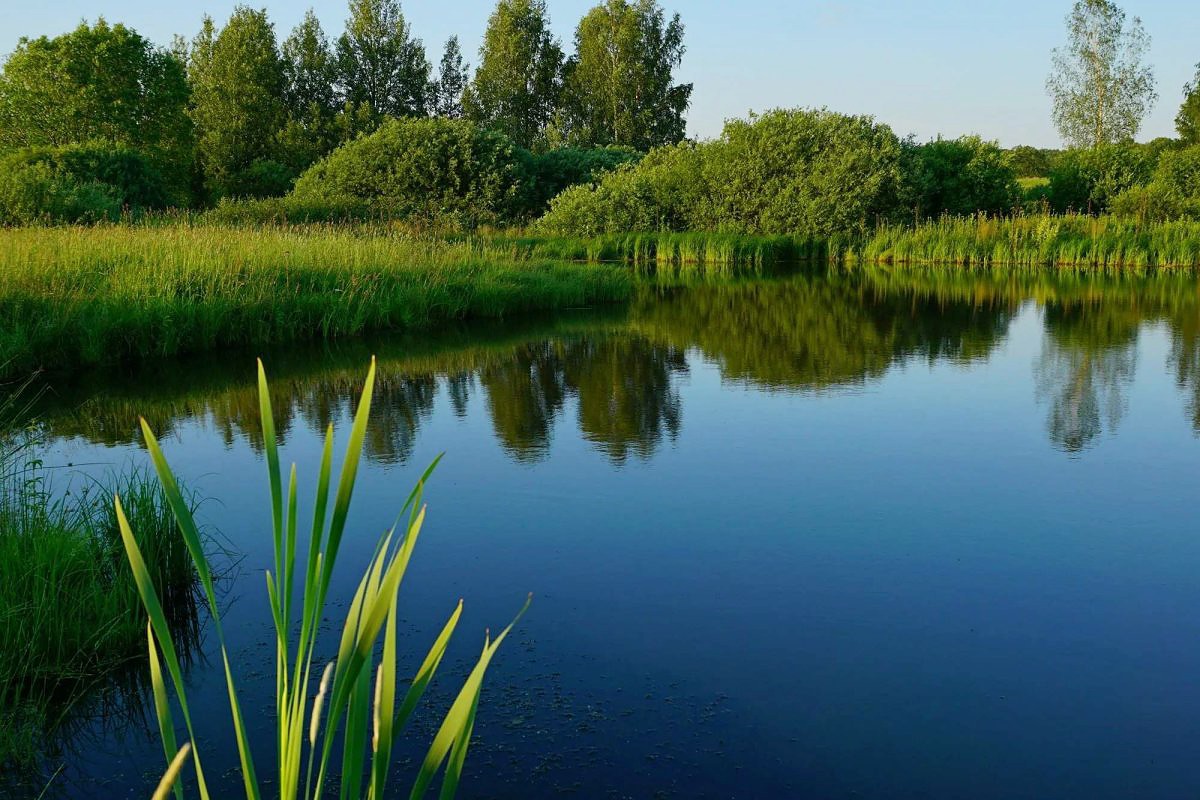 Травянистые растения водоёмов
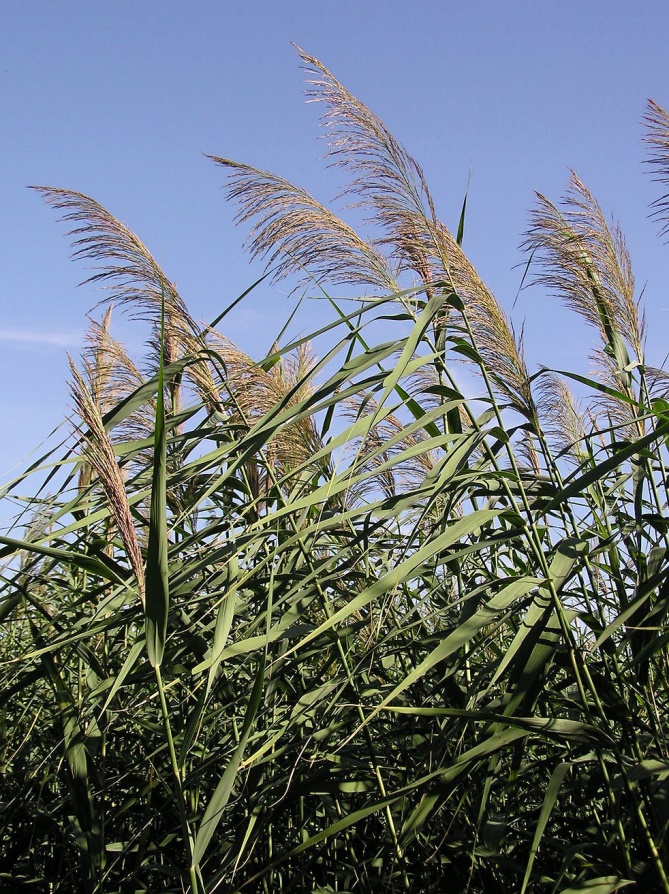 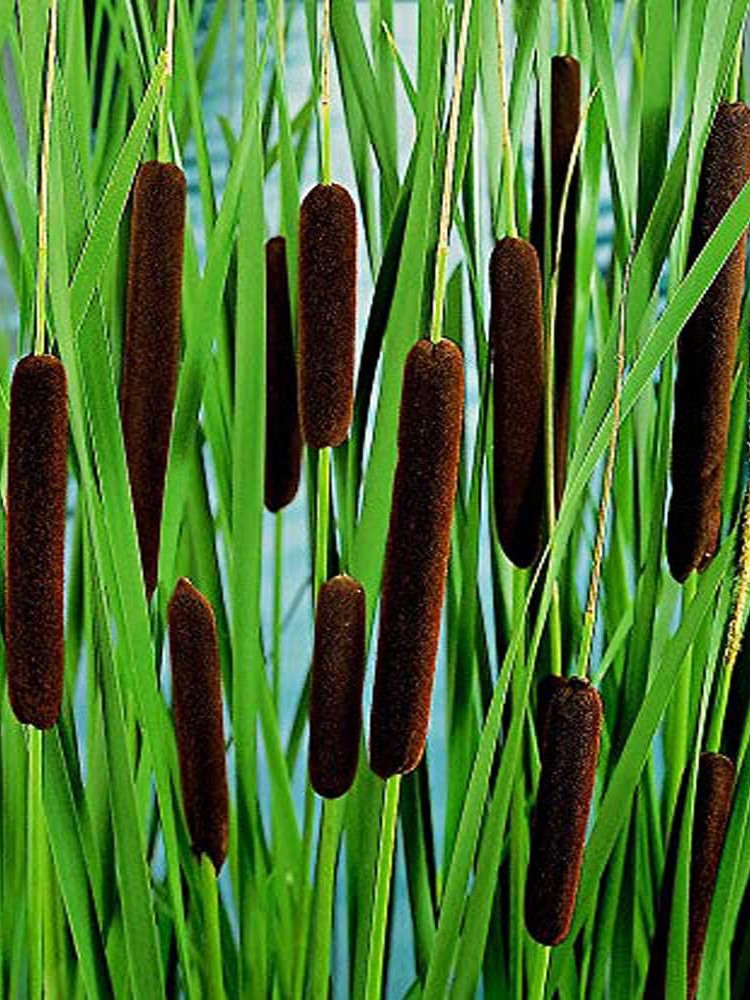 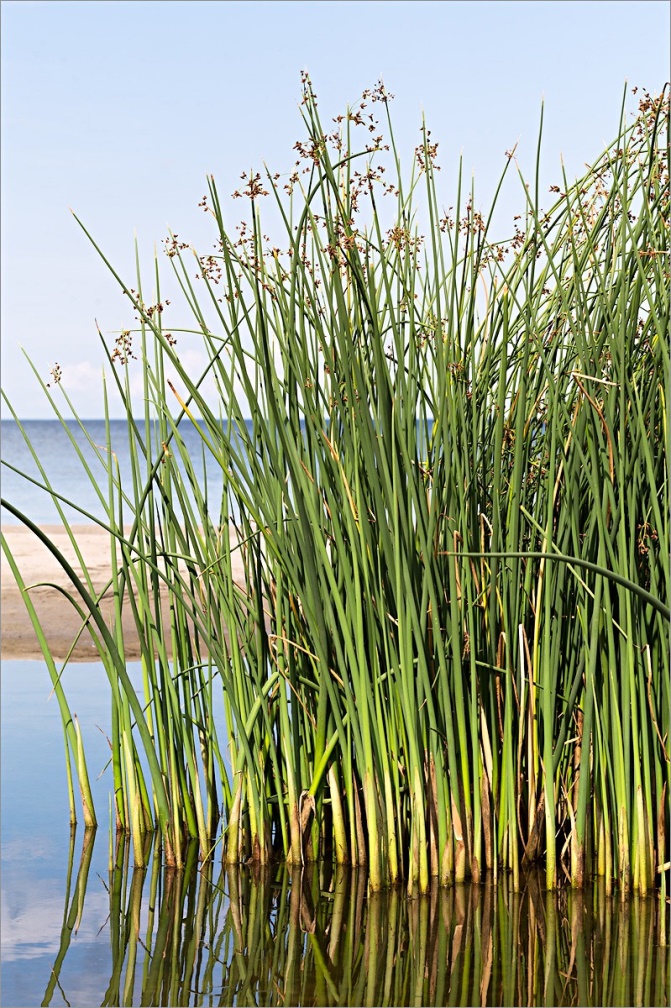 камыш
тростник
рогоз
ТРОСТНИК
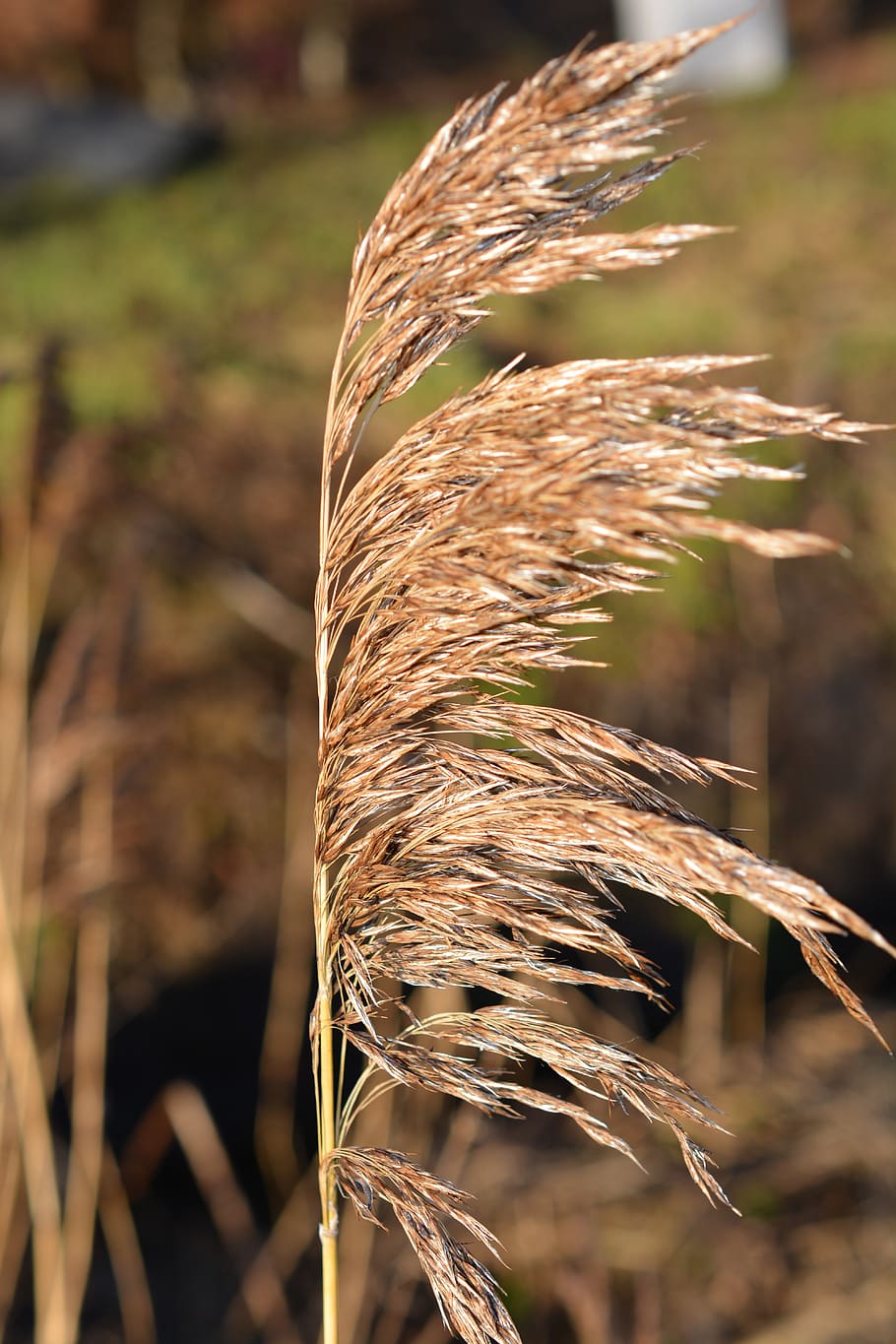 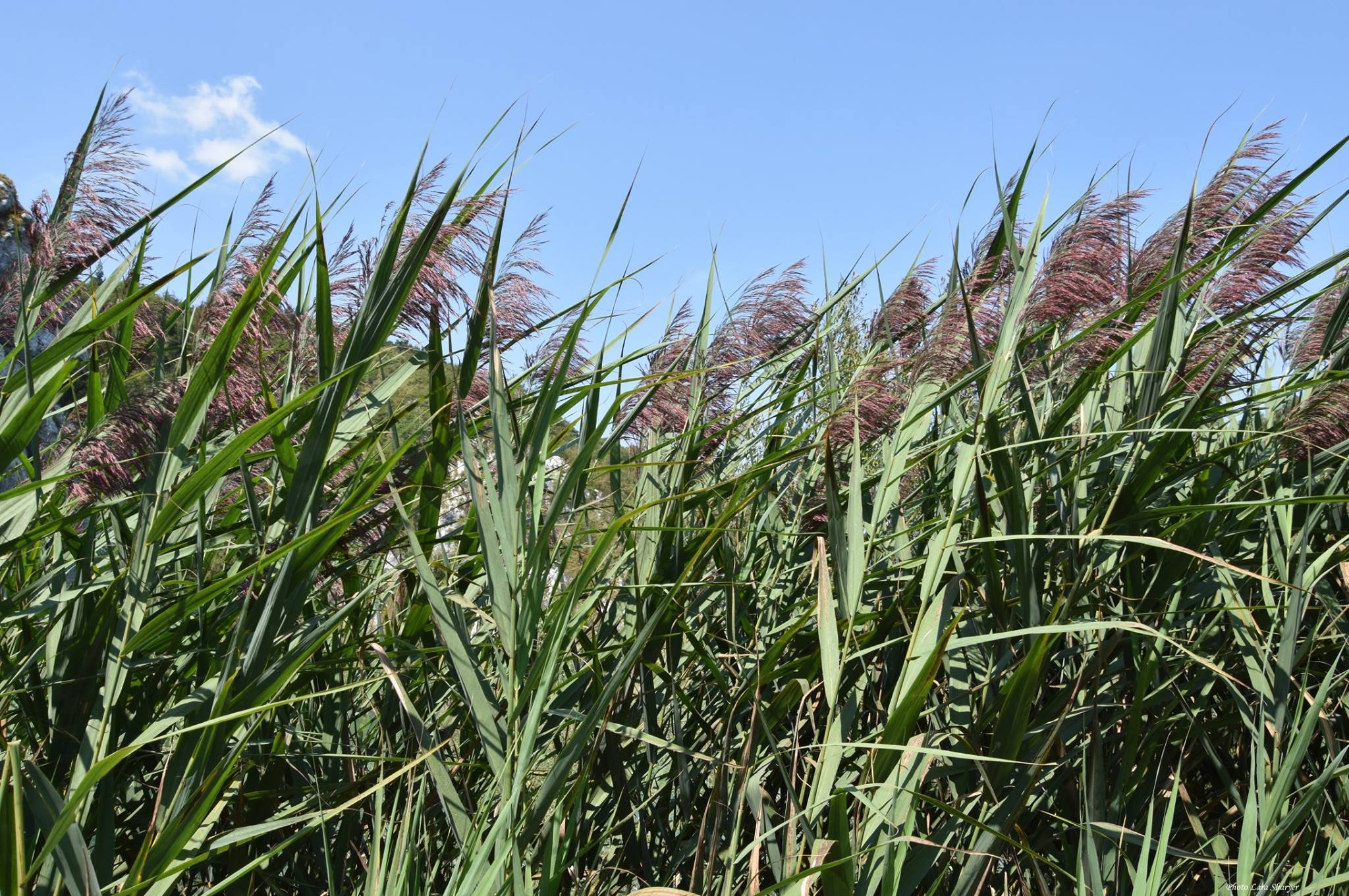 РОГОЗ
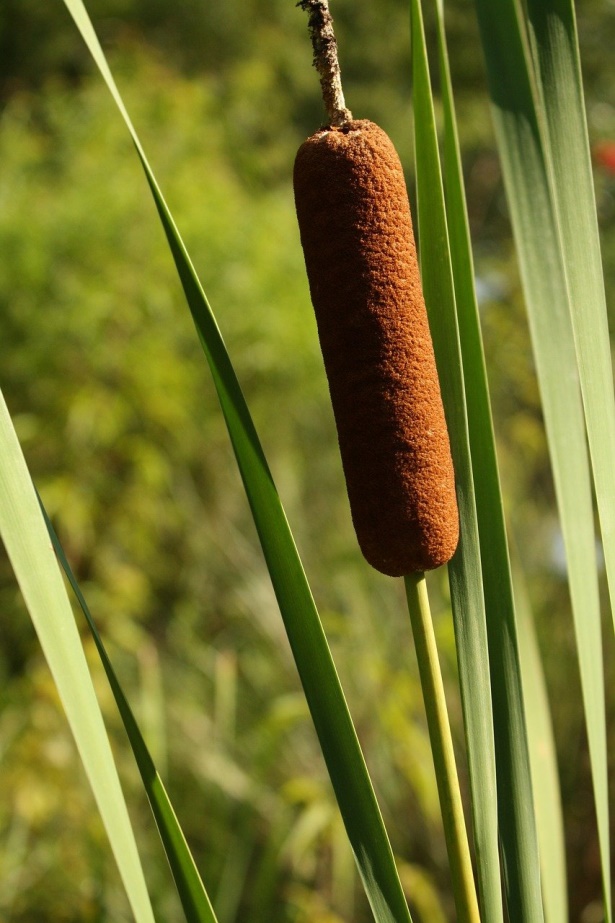 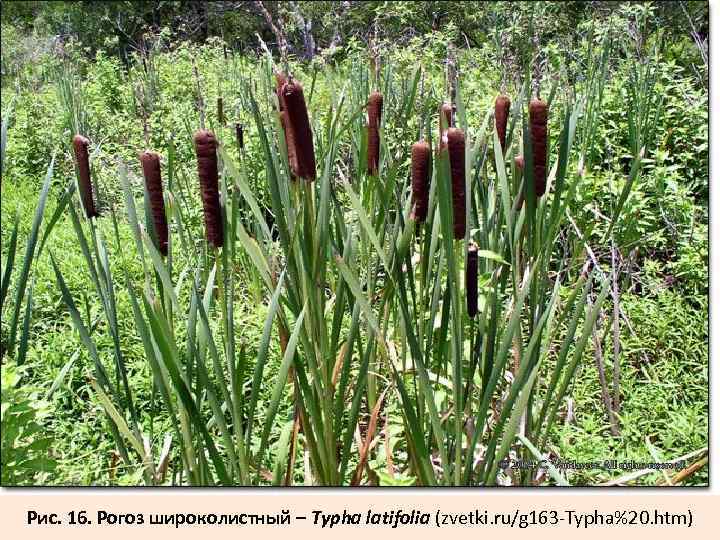 КАМЫШ
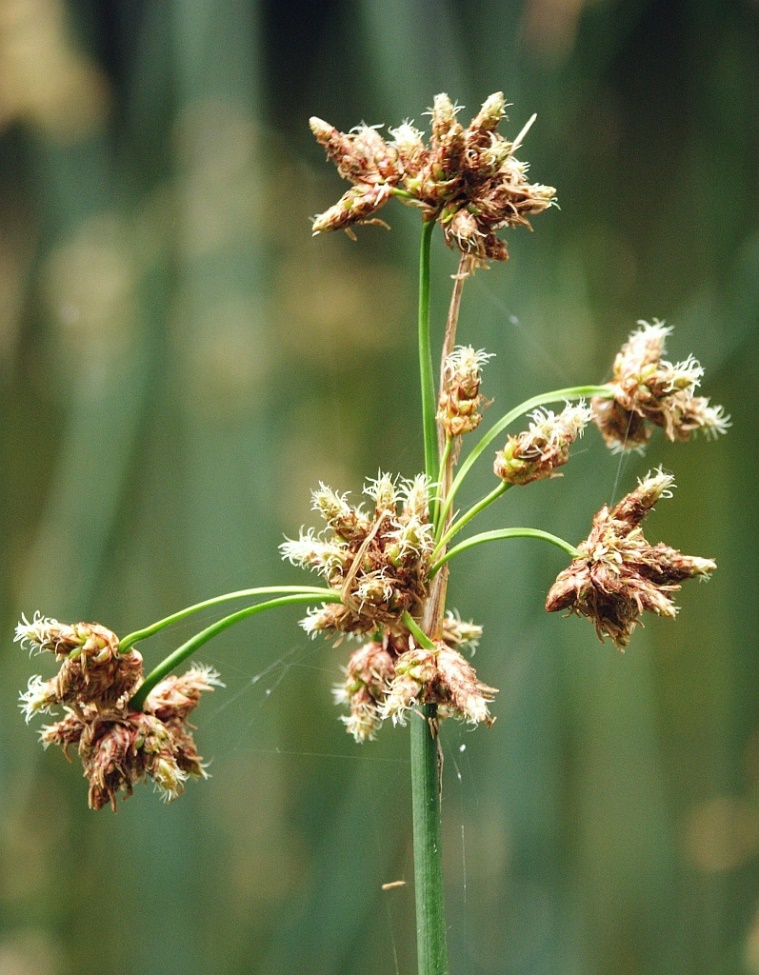 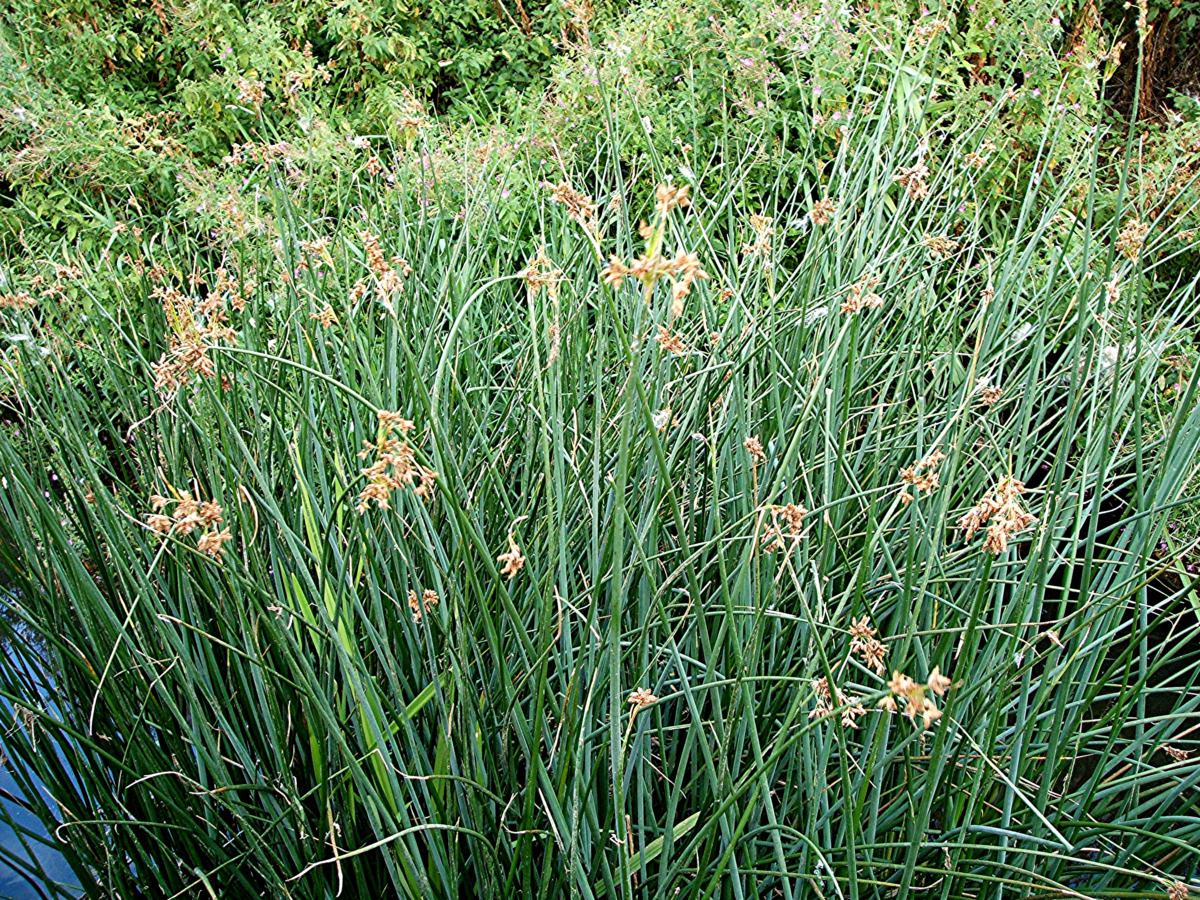 РАСТЕНИЯ ВОДОЁМОВ
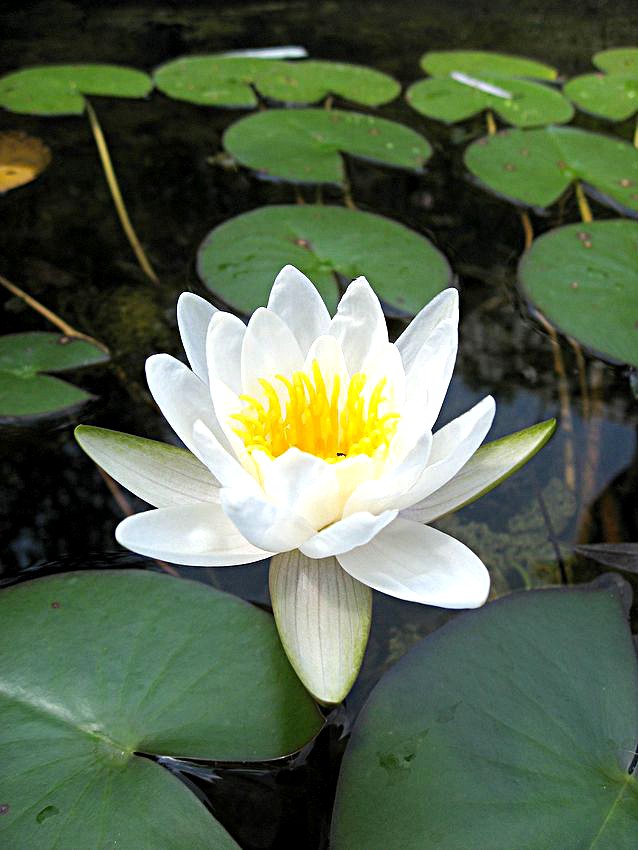 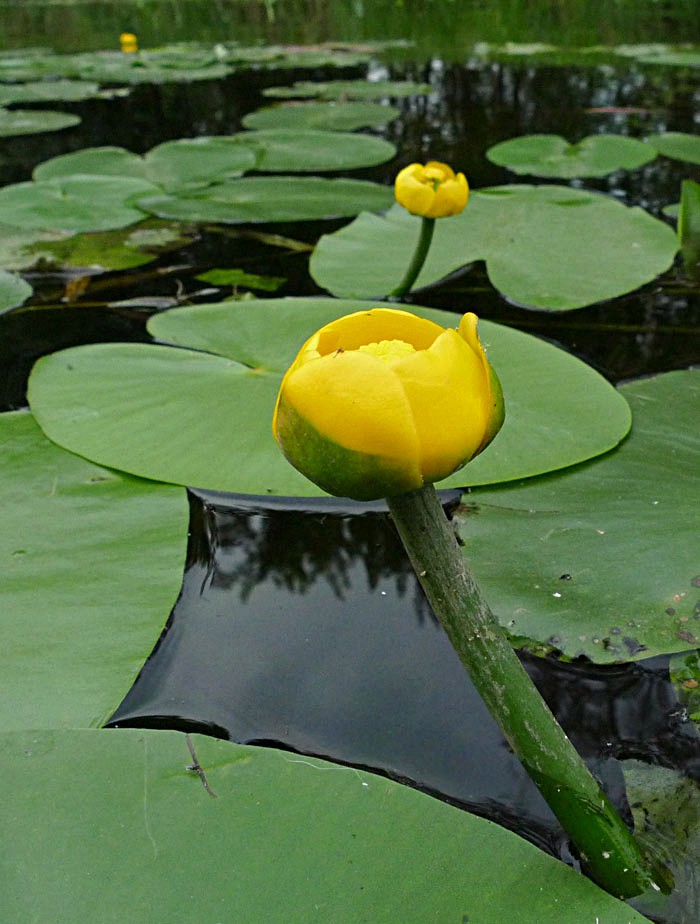 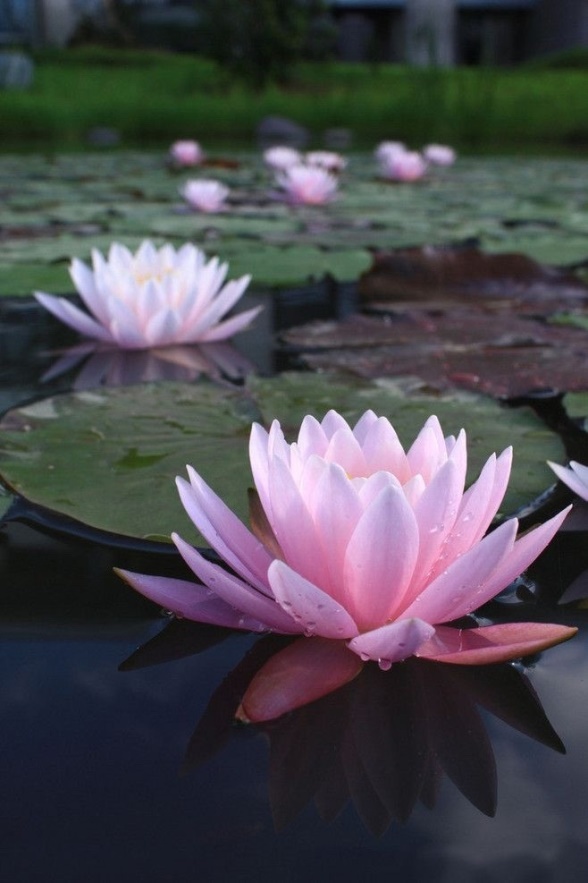 лотос
кувшинка
кубышка
РАСТЕНИЯ ВОДОЁМОВ
КУВШИНКА (ВОДЯНАЯ ЛИЛИЯ)
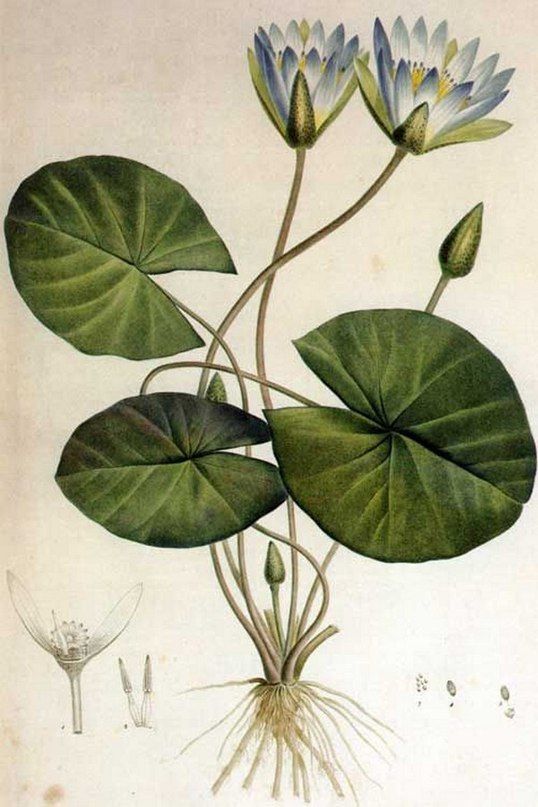 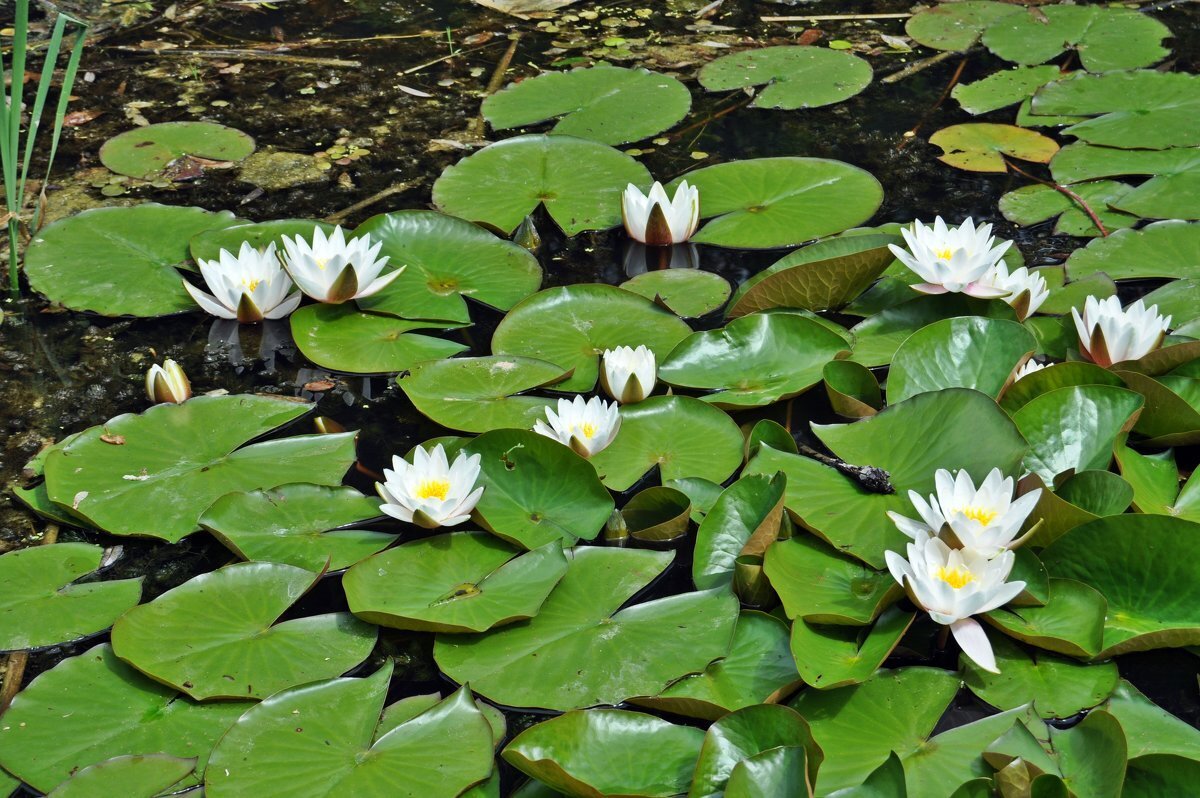 РАСТЕНИЯ ВОДОЁМОВ
КУБЫШКА ЖЁЛТАЯ
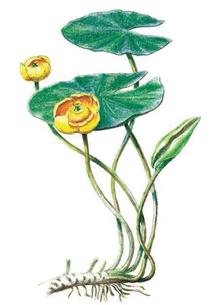 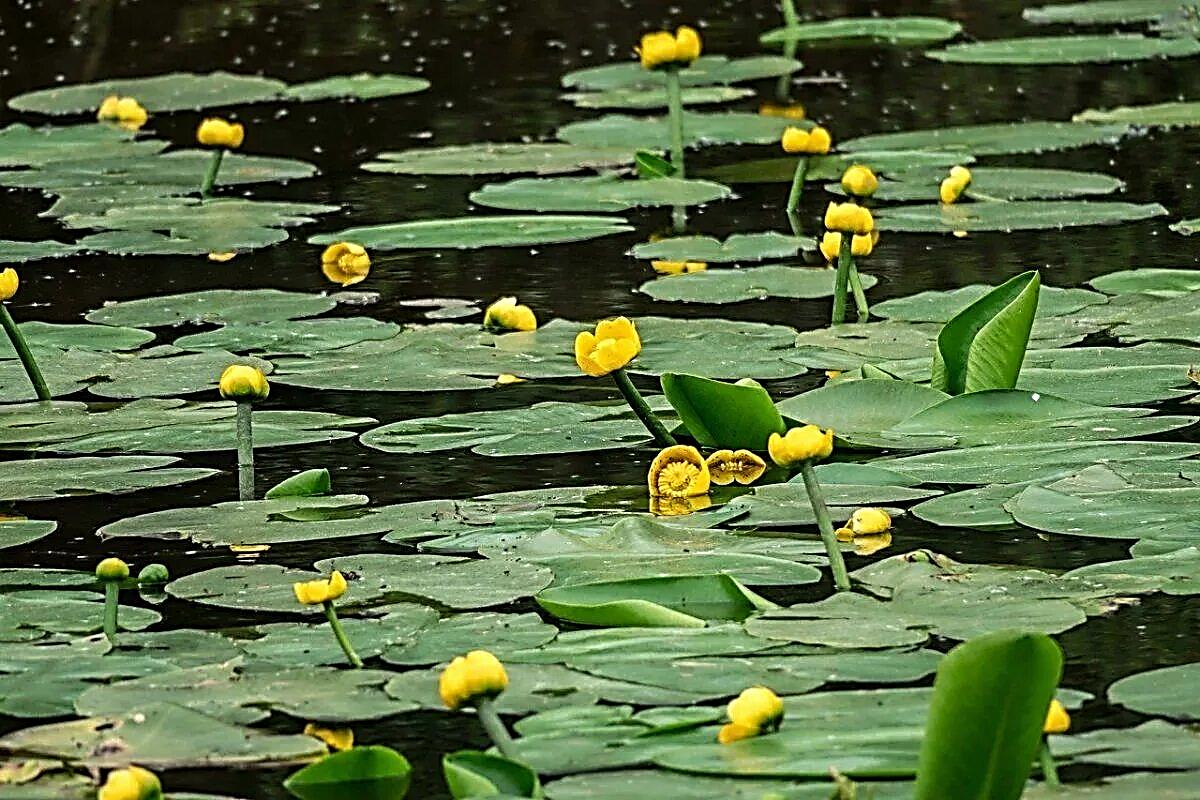 РАСТЕНИЯ ВОДОЁМОВ
ЛОТОС
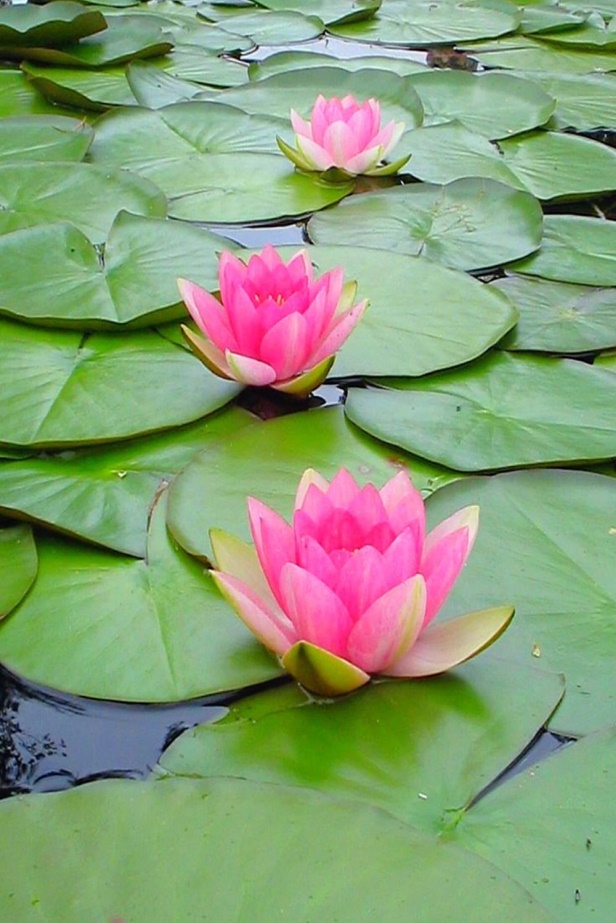 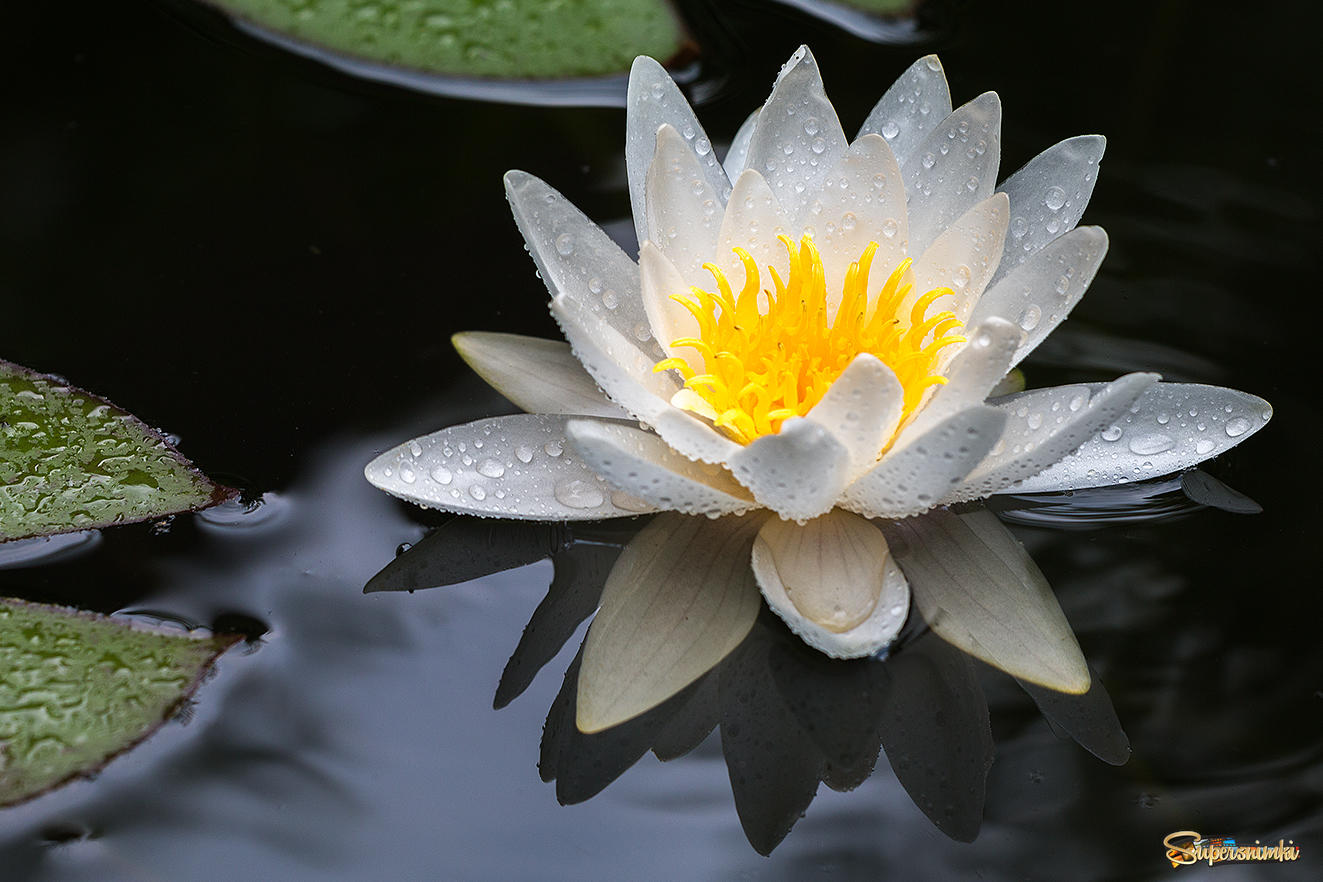 РАСТЕНИЯ ВОДОЁМОВ
РЯСКА
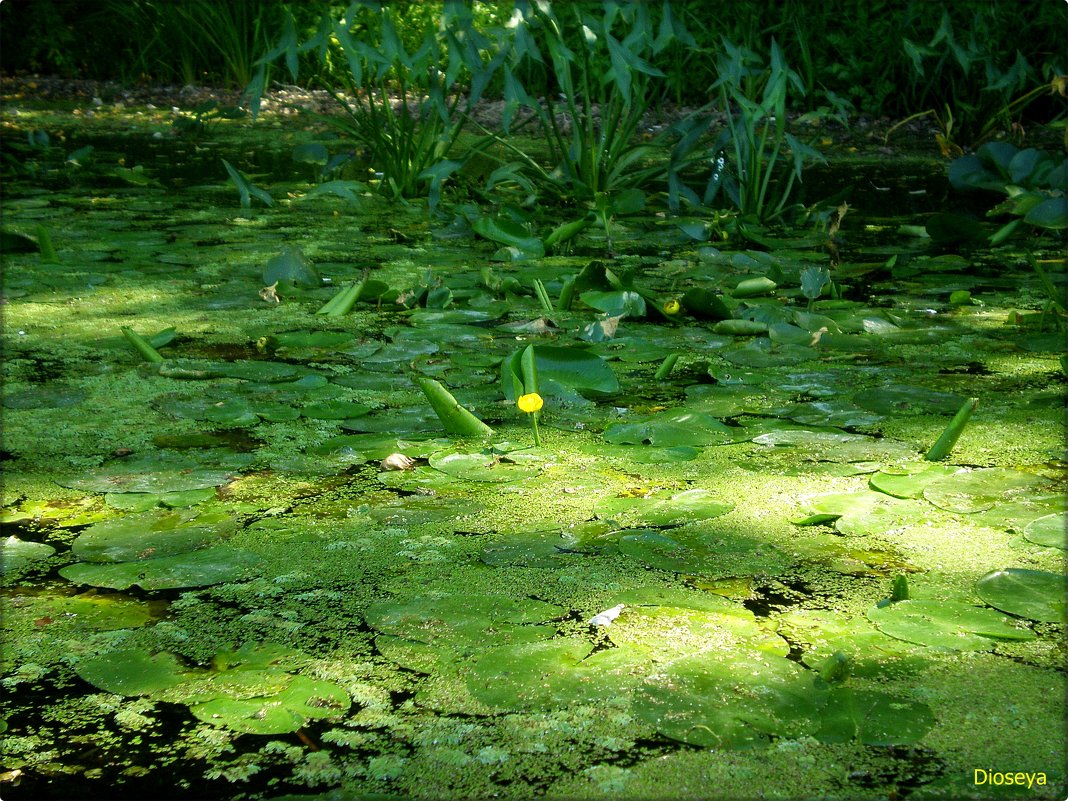 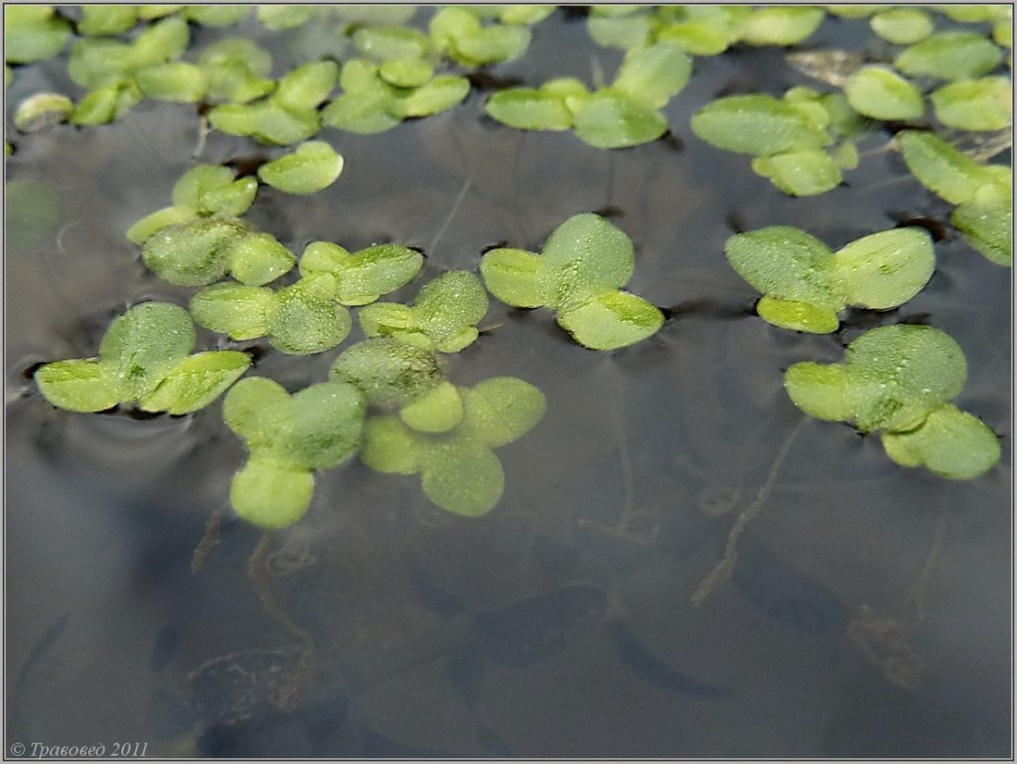 РАСТЕНИЯ ВОДОЁМОВ
ТЕЛОРЕЗ
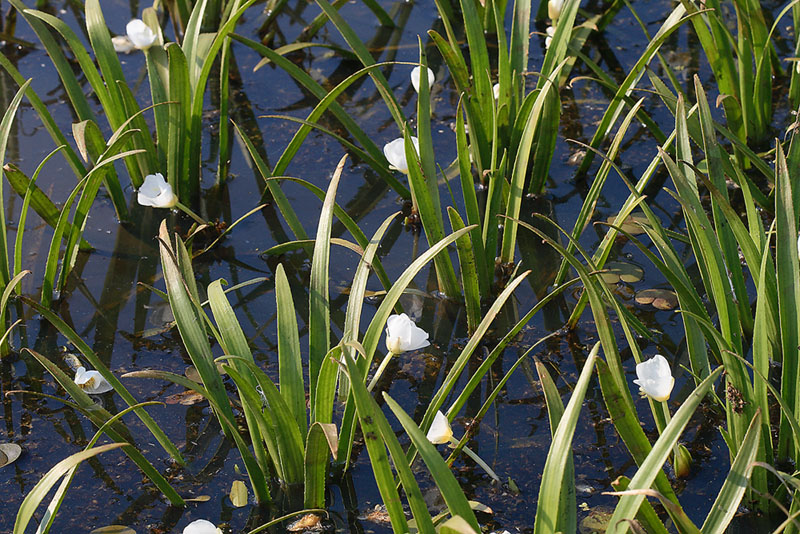 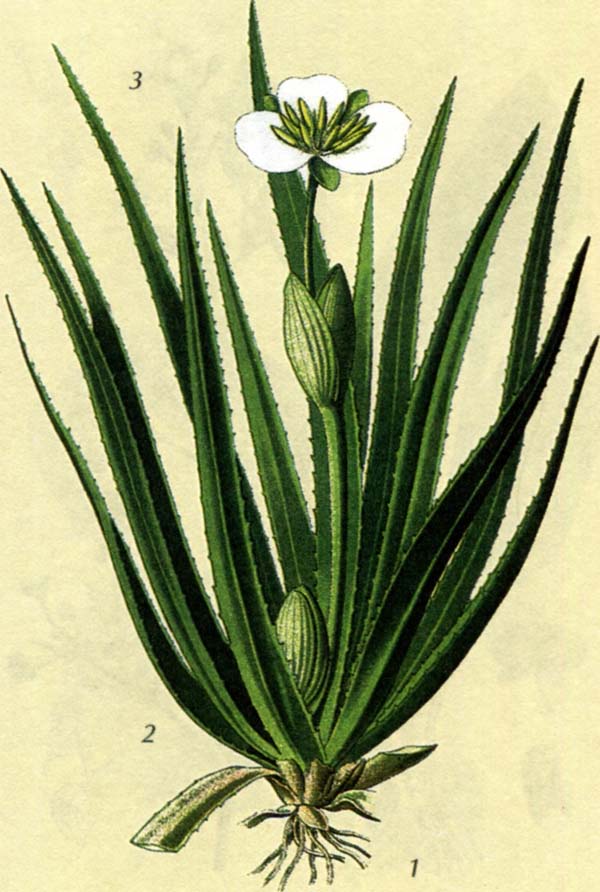 РАСТЕНИЯ ВОДОЁМОВ
ЭЛОДЕЯ
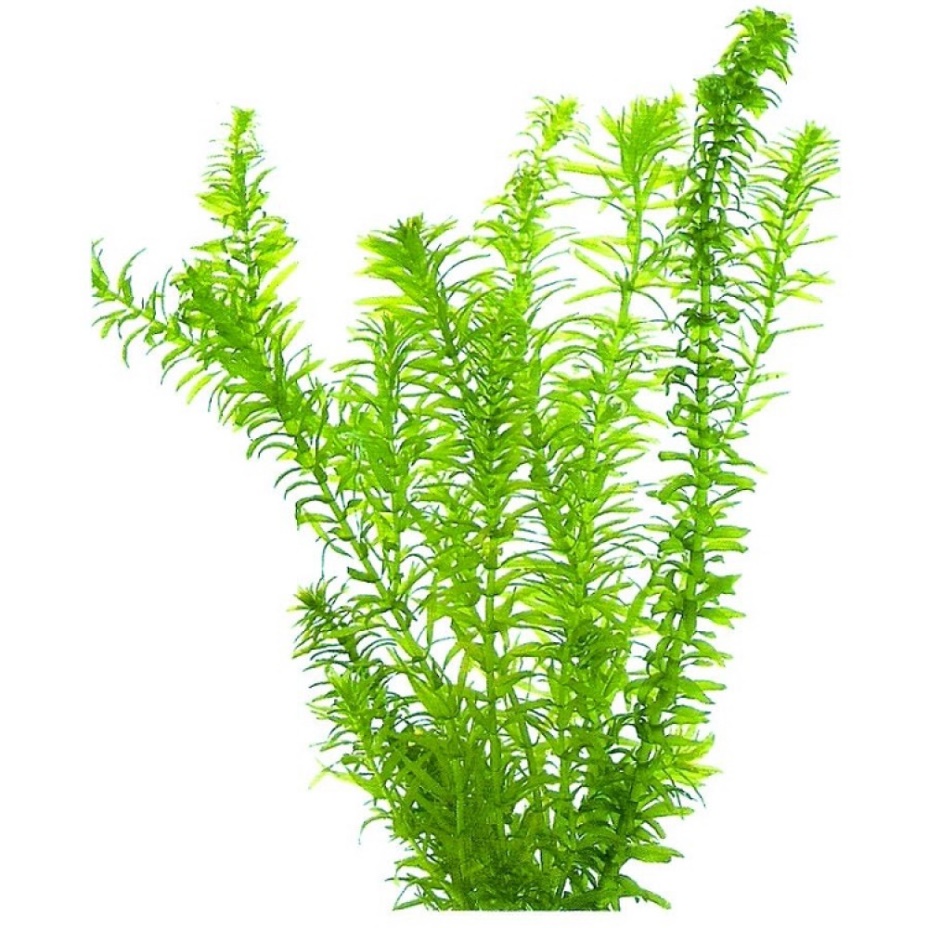 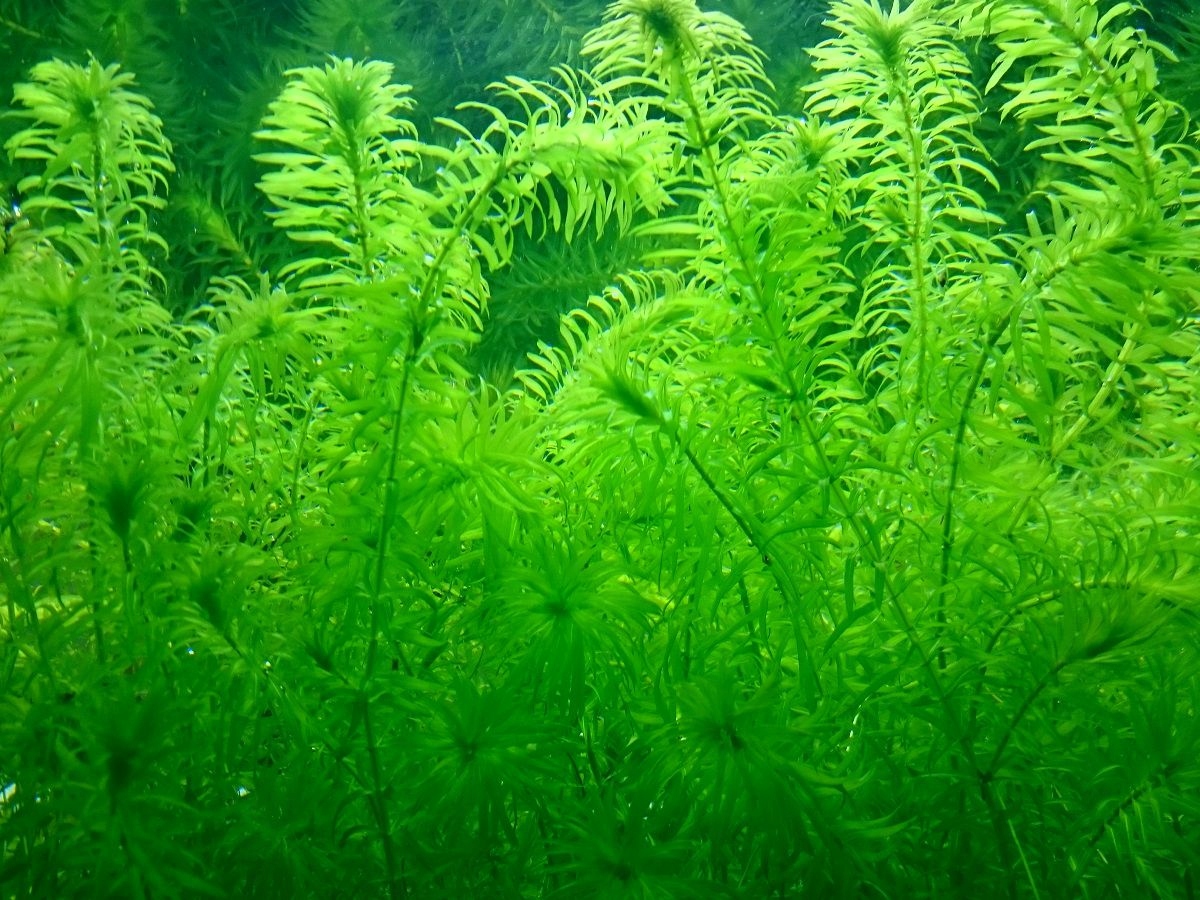 РАСТЕНИЯ ВОДОЁМОВ
СТРЕЛОЛИСТ
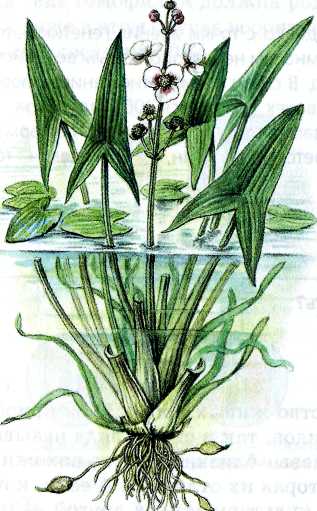 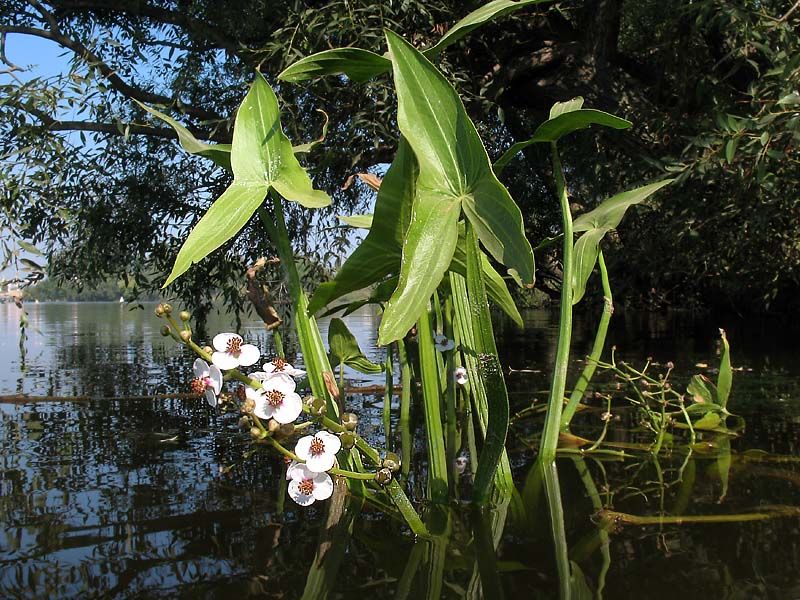 РАСТЕНИЯ ВОДОЁМОВ
ГОРЕЦ ЗЕМНОВОДНЫЙ
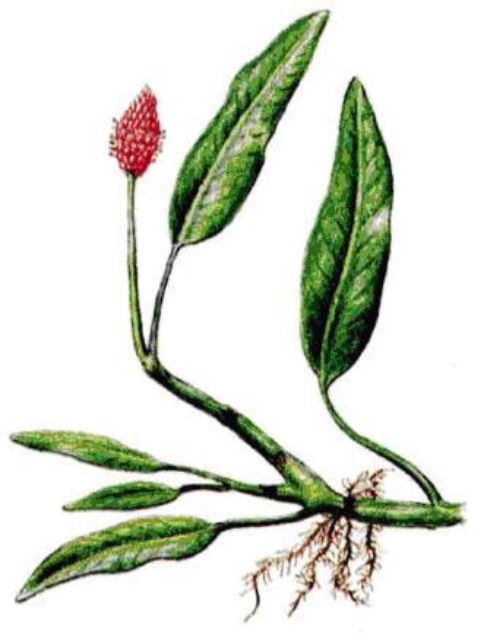 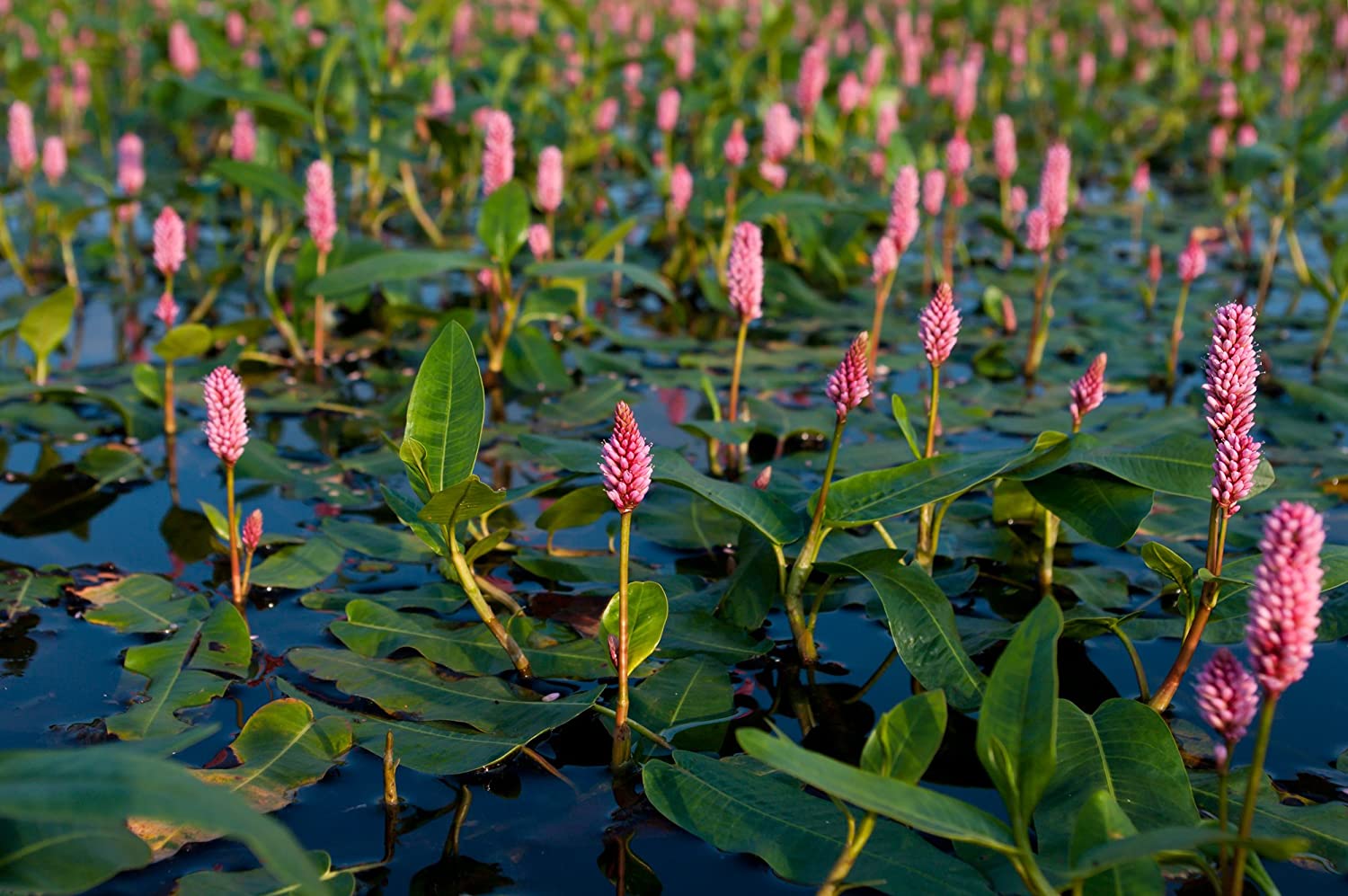 ЖИВОТНЫЕ ВОДОЁМОВ
СТРЕКОЗА
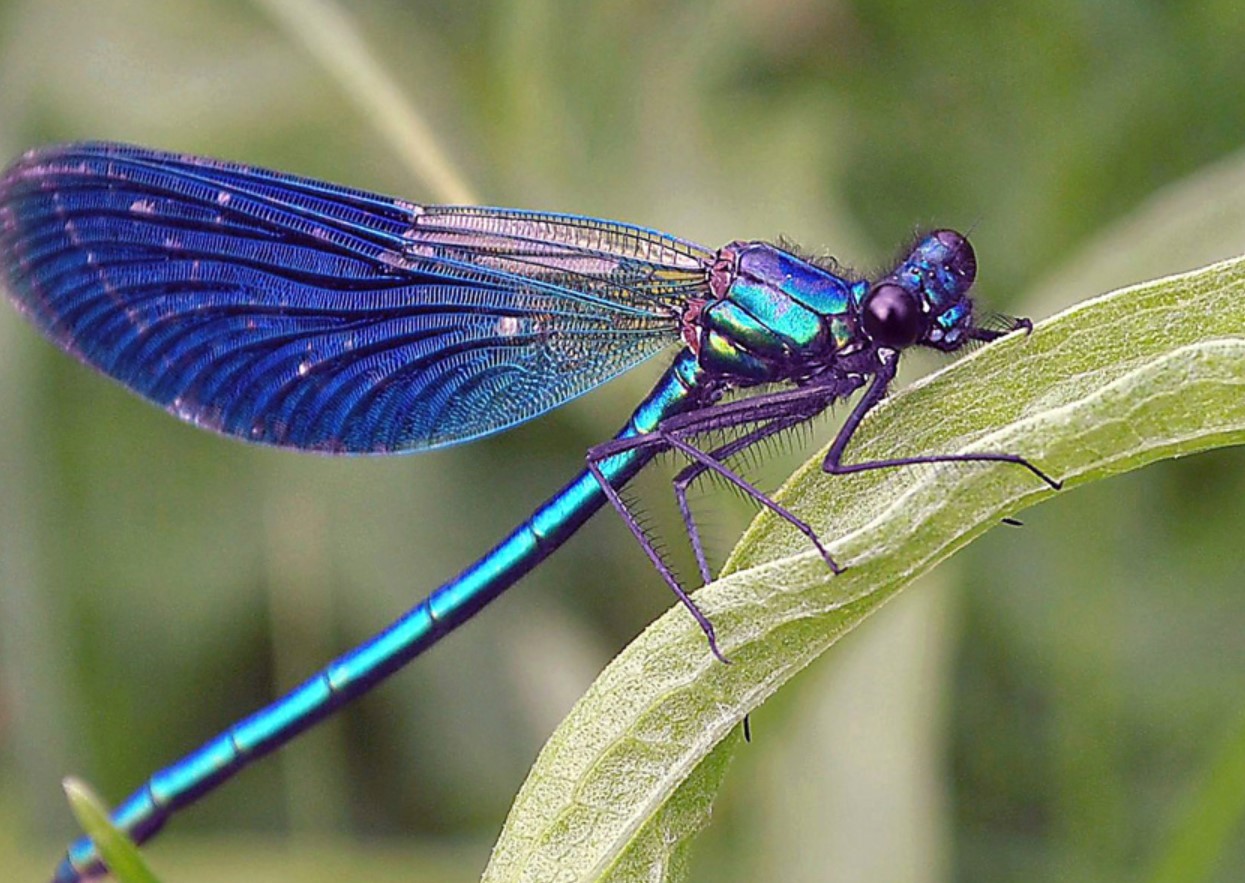 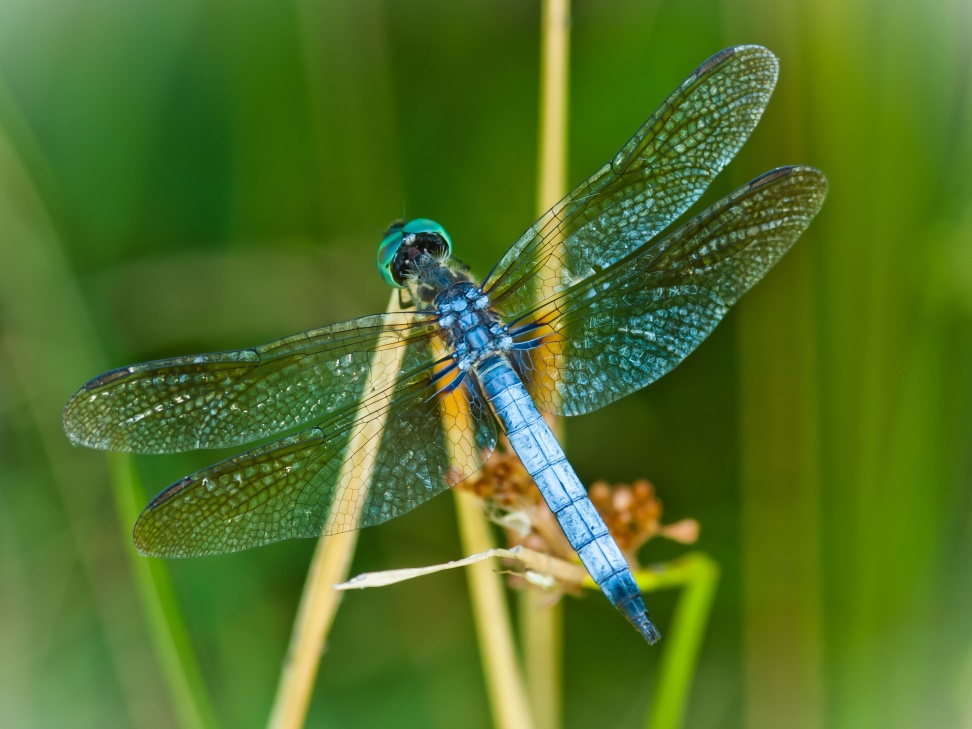 ЖИВОТНЫЕ ВОДОЁМОВ
ВОДОМЕРКА
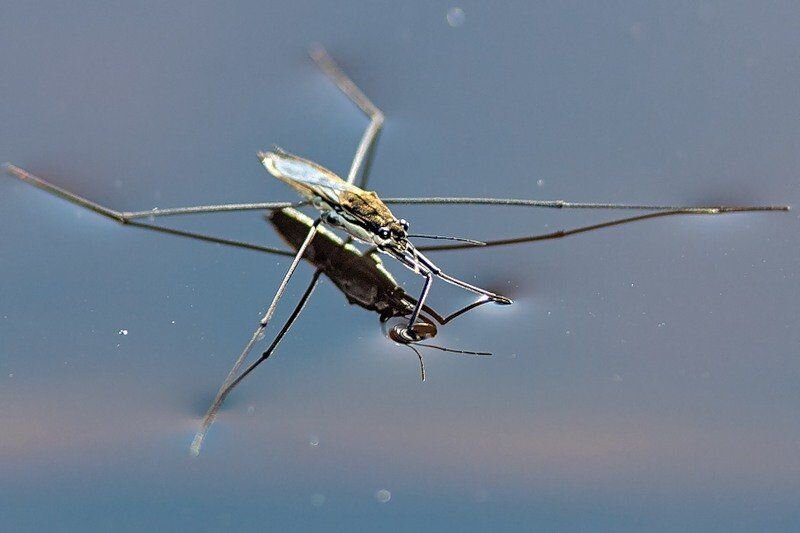 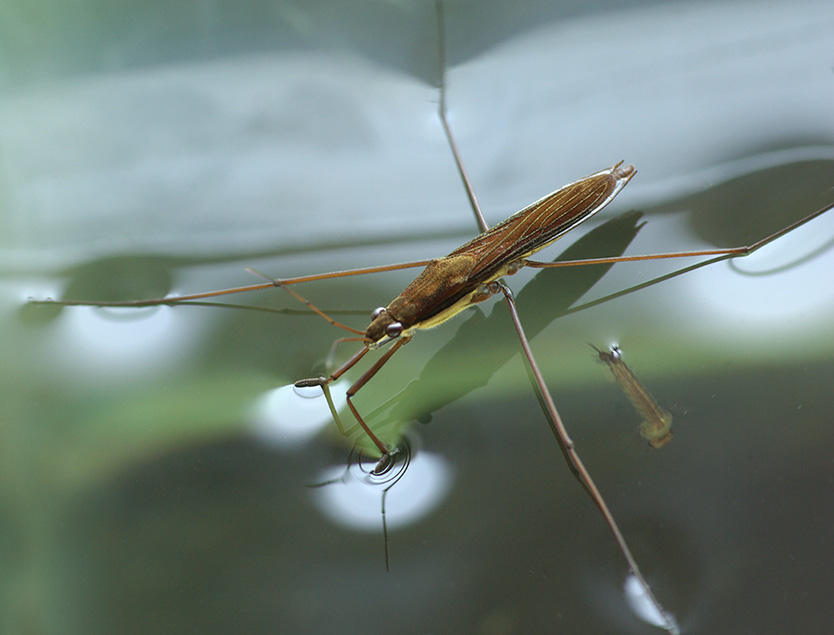 ЖИВОТНЫЕ ВОДОЁМОВ
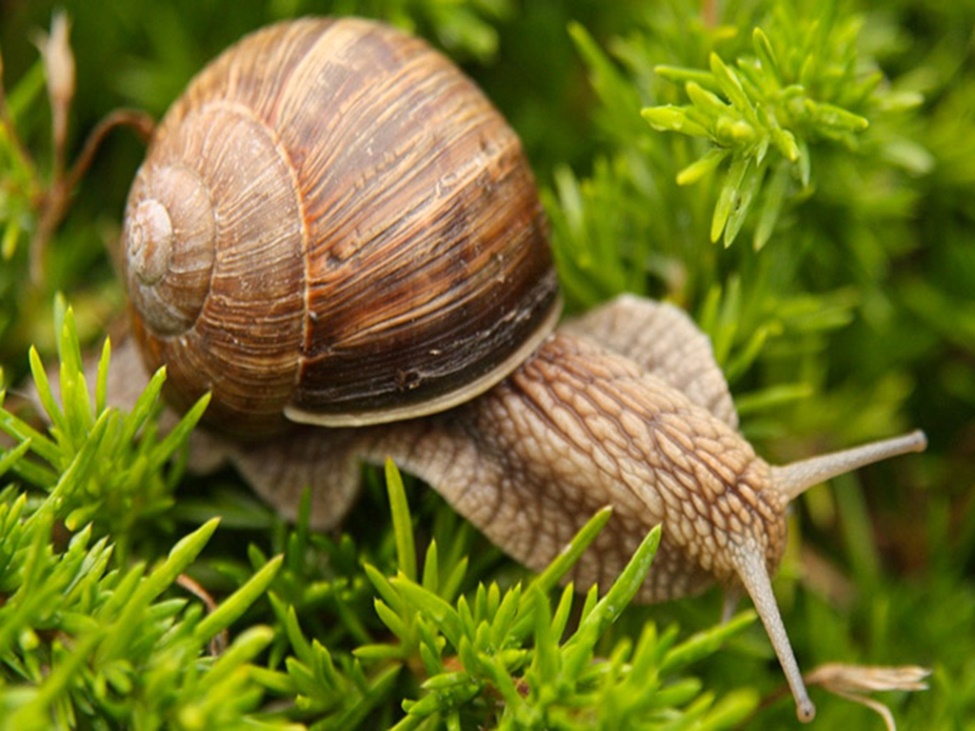 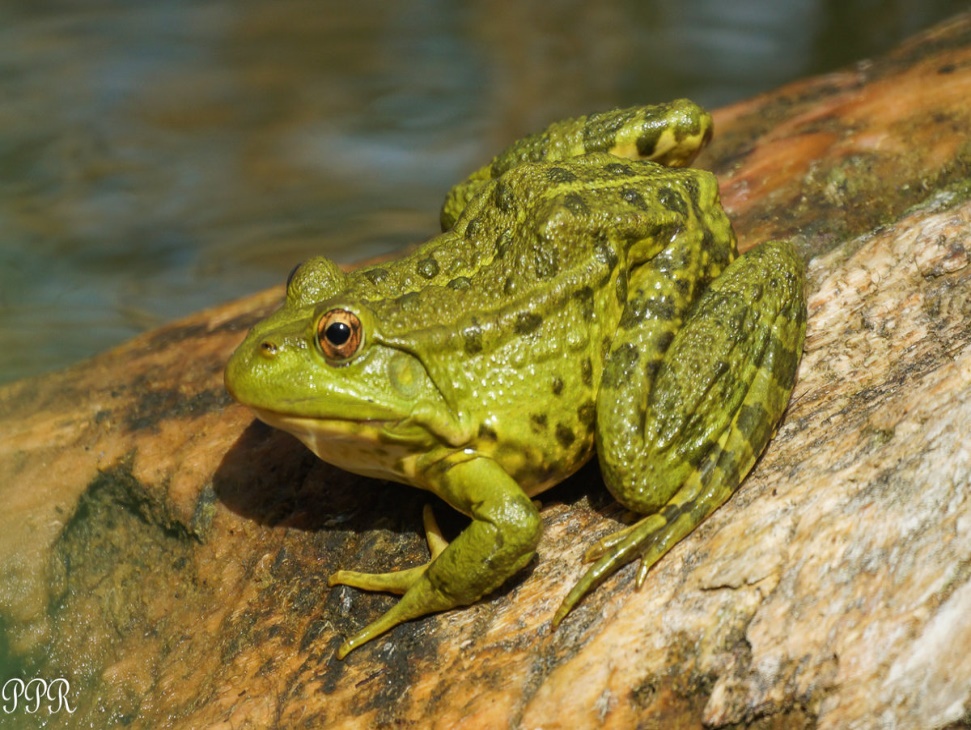 ЛЯГУШКА
ПРУДОВИК
РЫБЫ ПРЕСНЫХ ВОДОЁМОВ
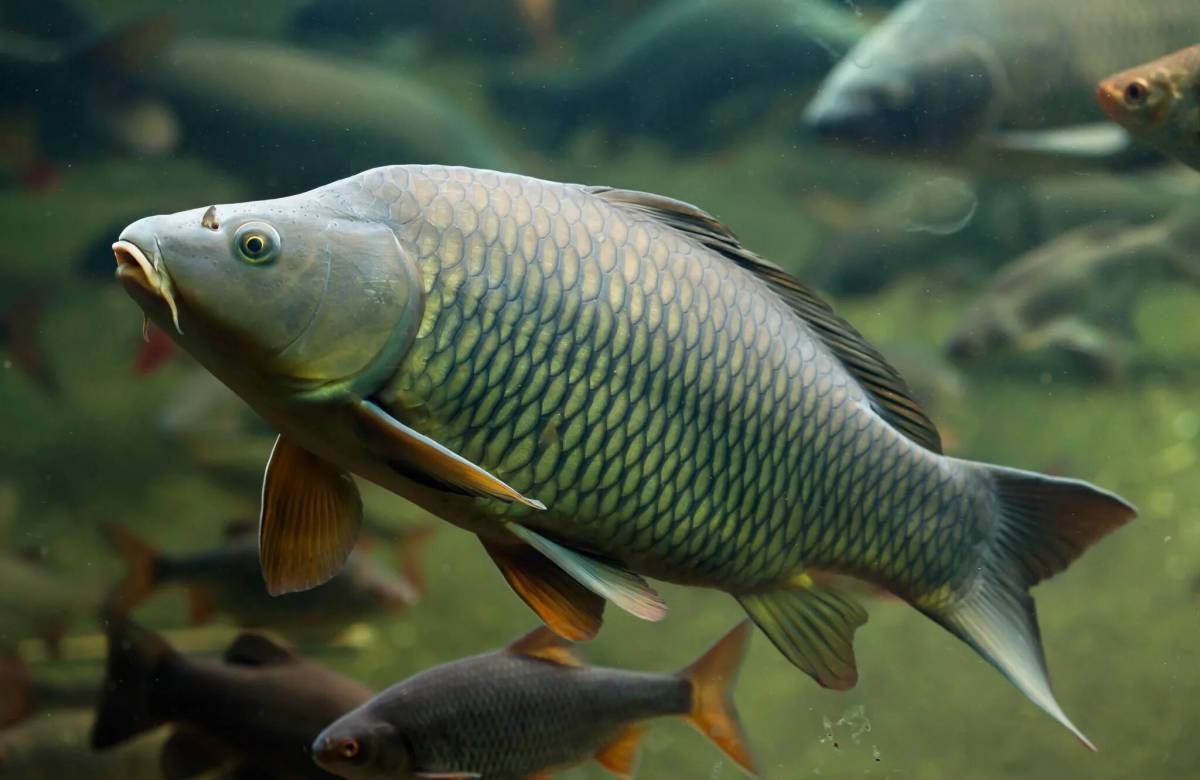 карп
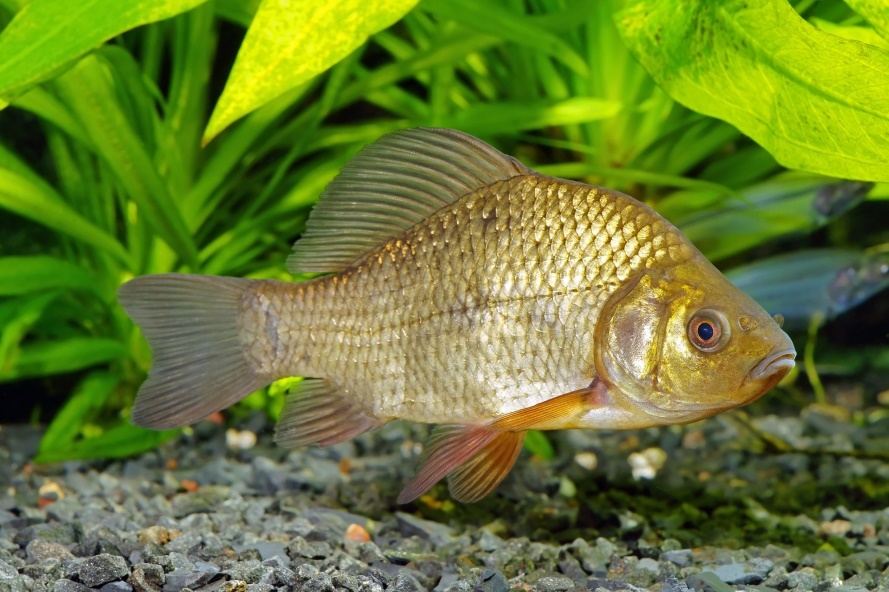 карась
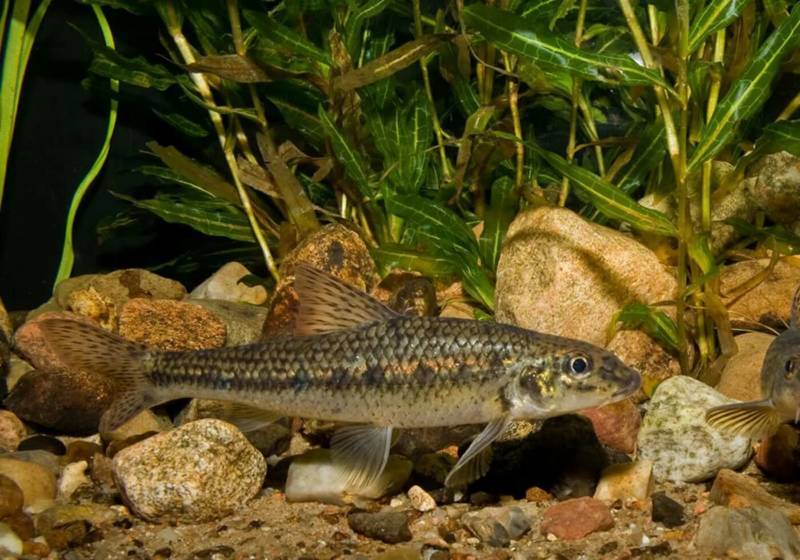 пескарь
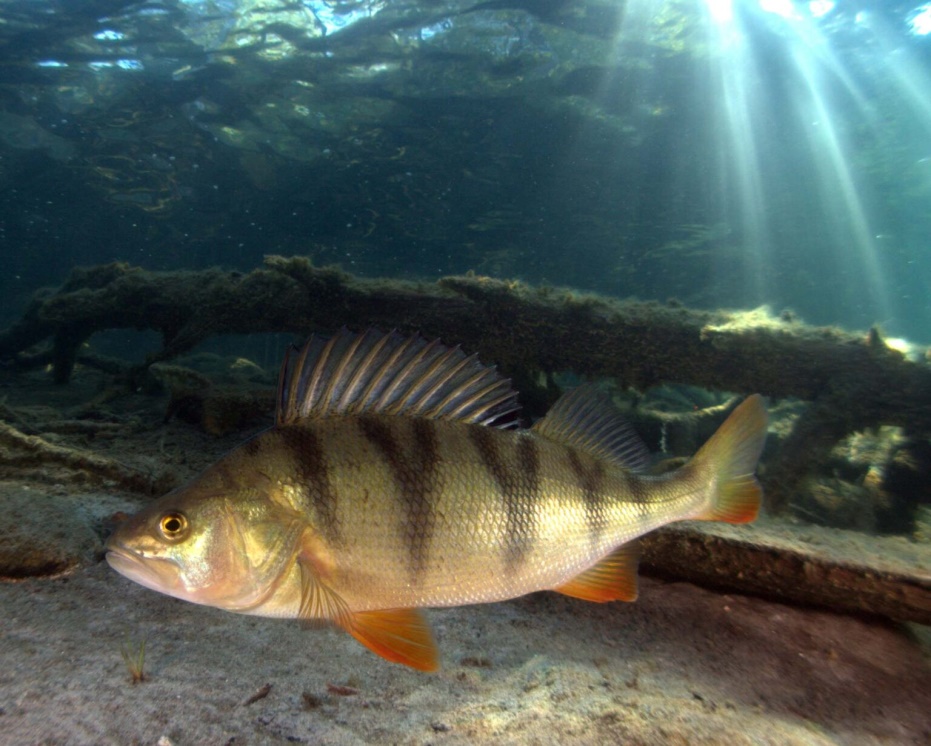 окунь
РЫБЫ ПРЕСНЫХ ВОДОЁМОВ
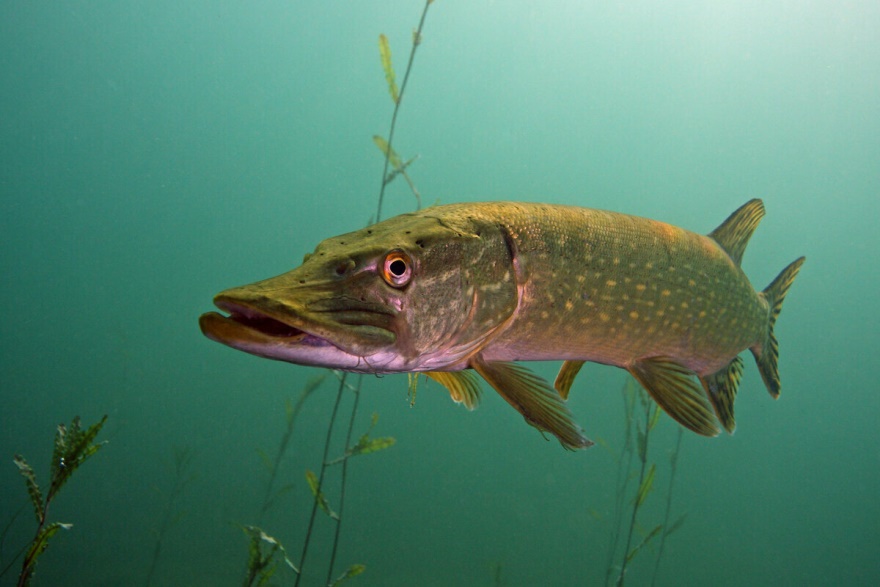 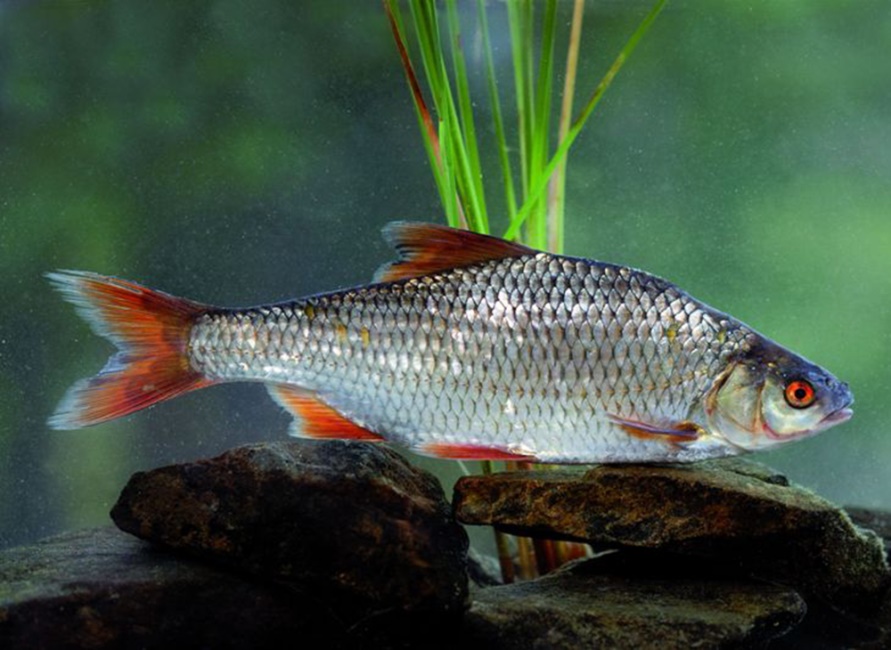 щука
плотва
сом
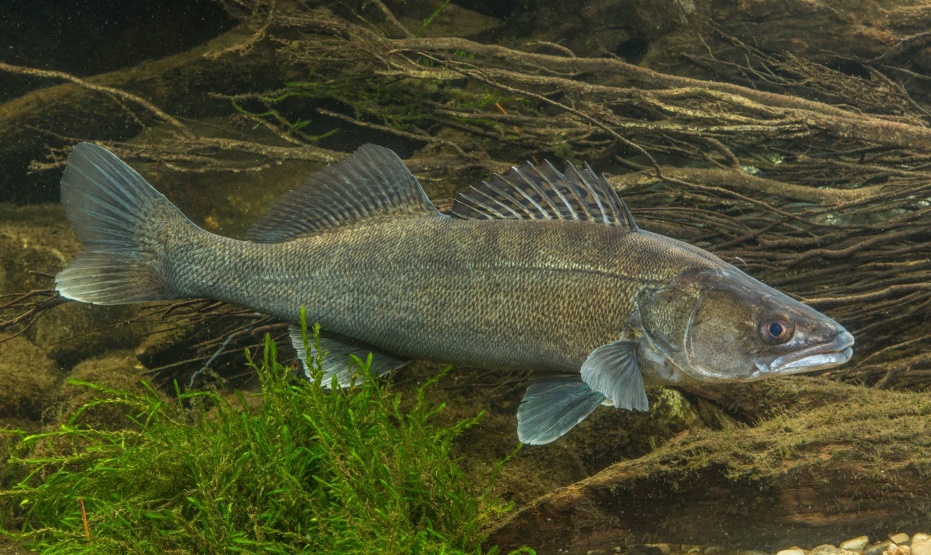 судак
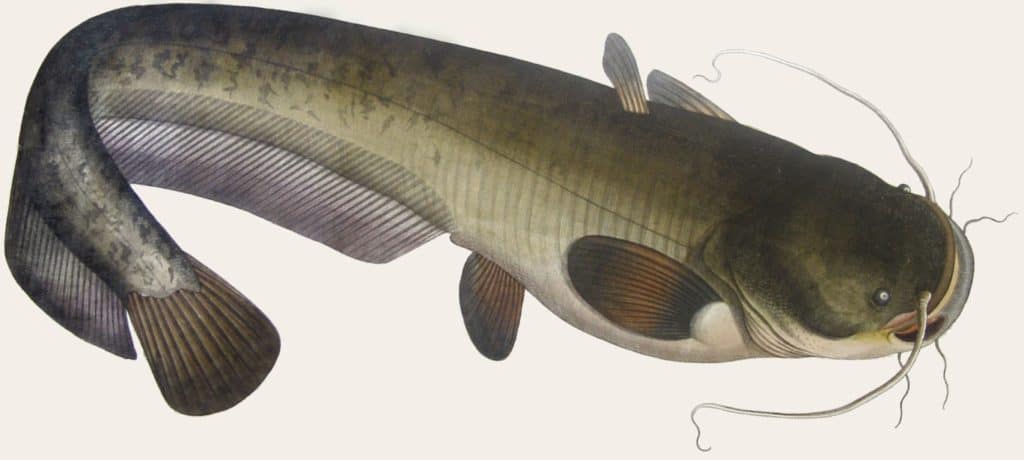 ПТИЦЫ ПРЕСНЫХ ВОДОЁМОВ
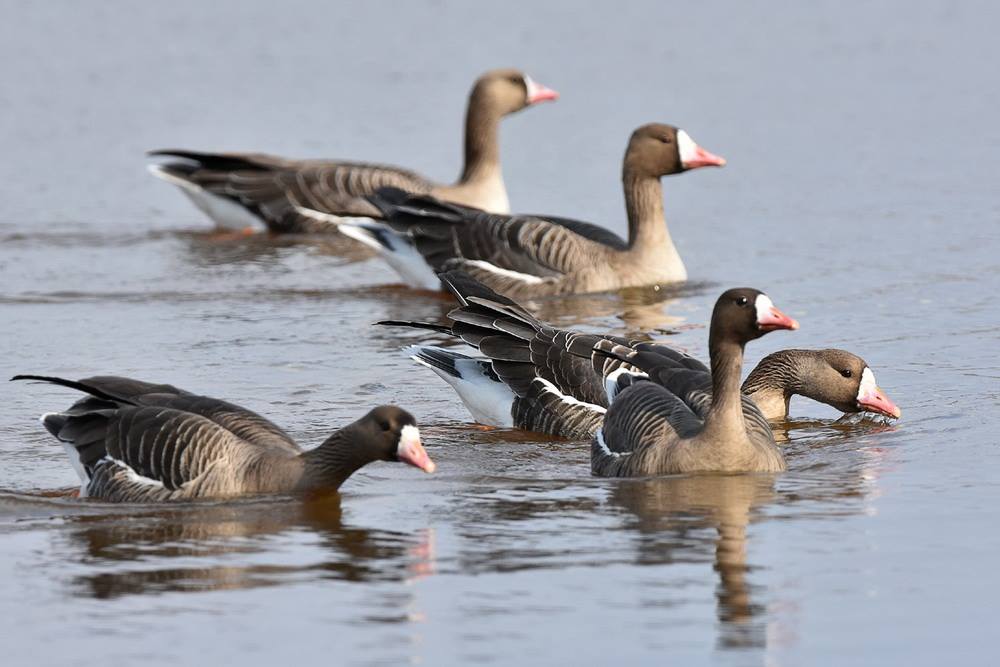 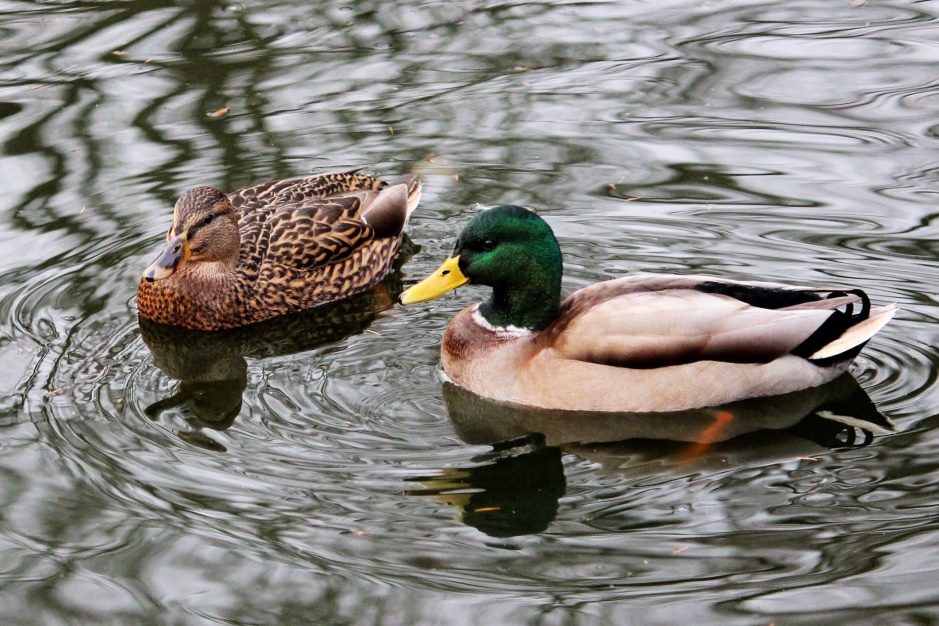 гуси
утки
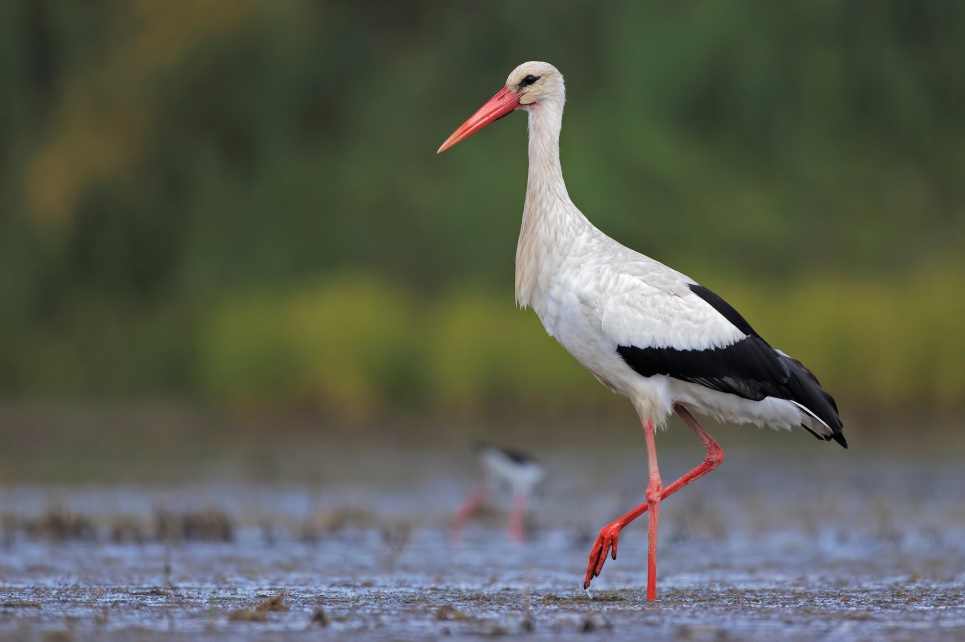 аист
ЖИВОТНЫЕ ВОДОЁМОВ
НУТРИЯ
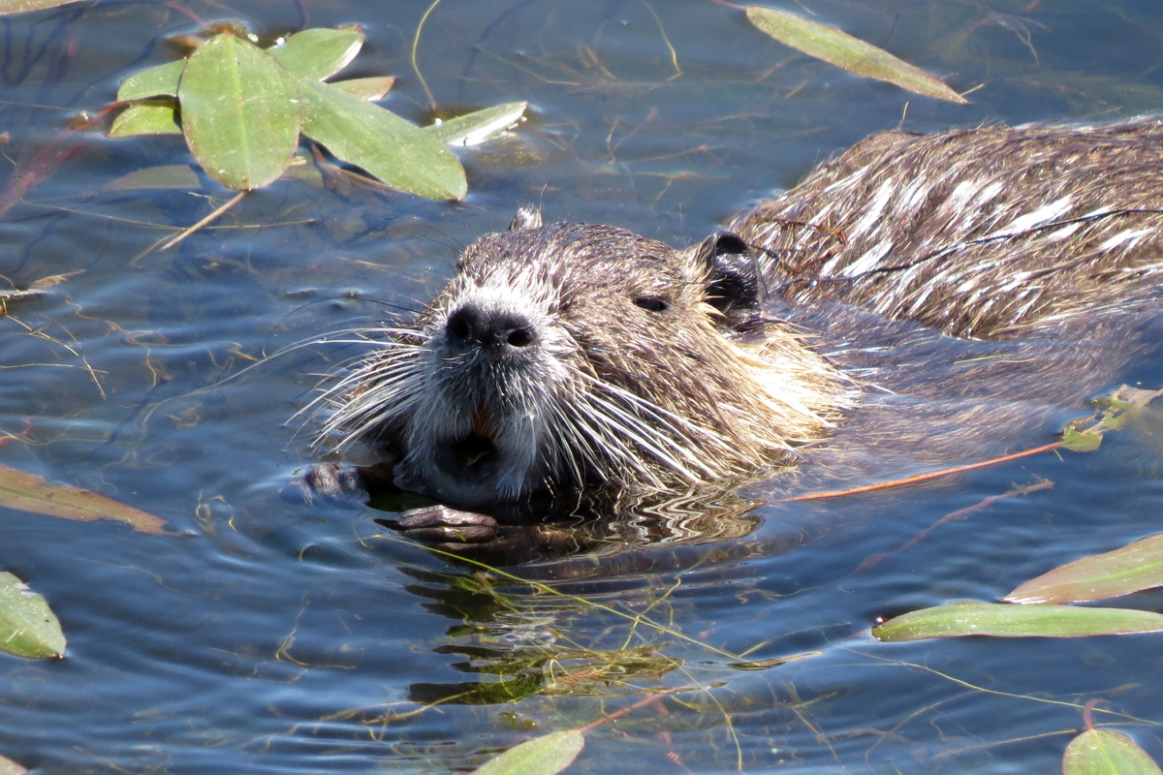 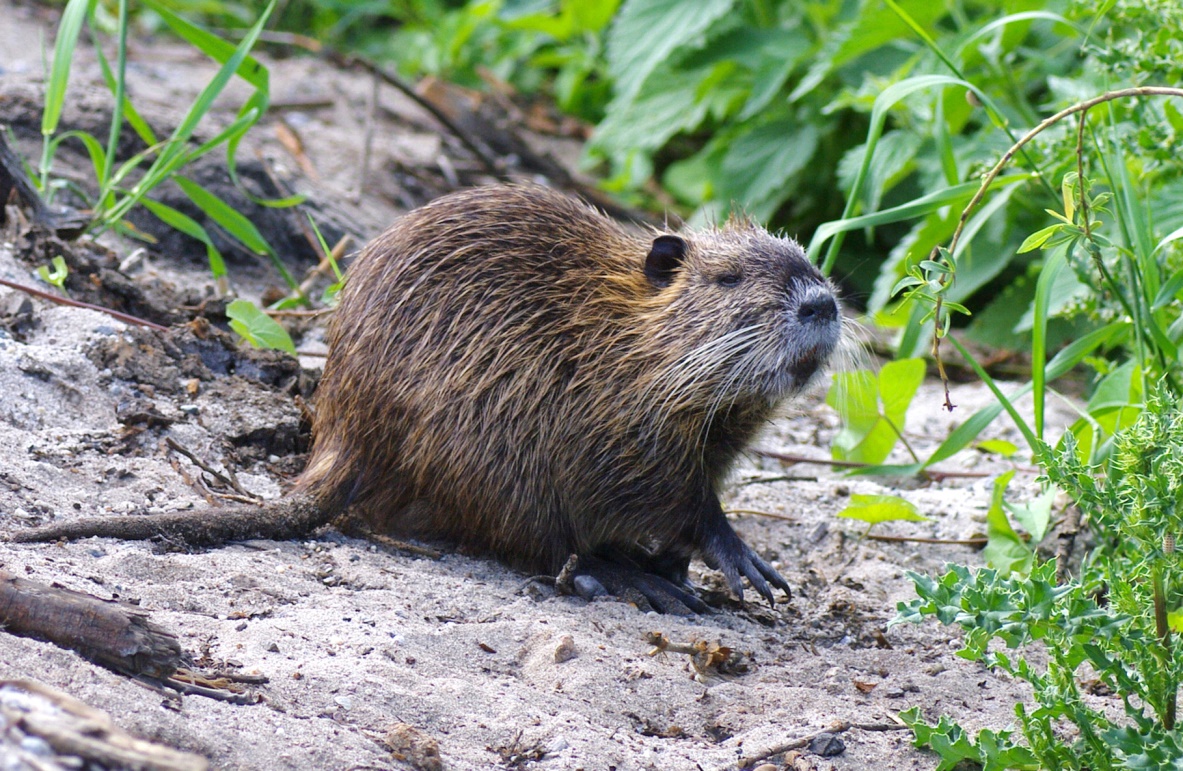 ЖИВОТНЫЕ ВОДОЁМОВ
ОНДАТРА
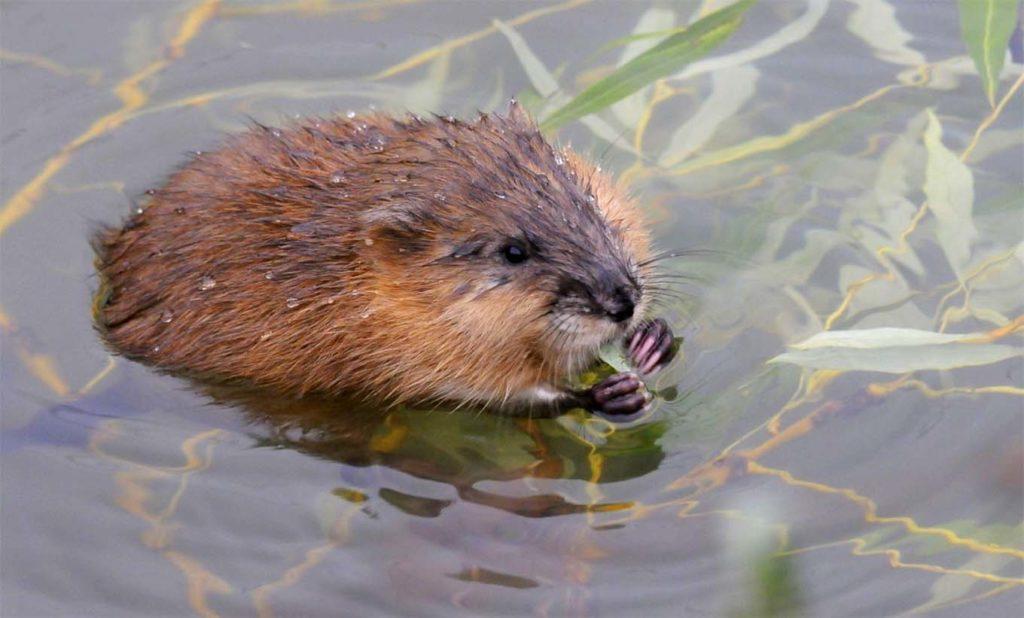 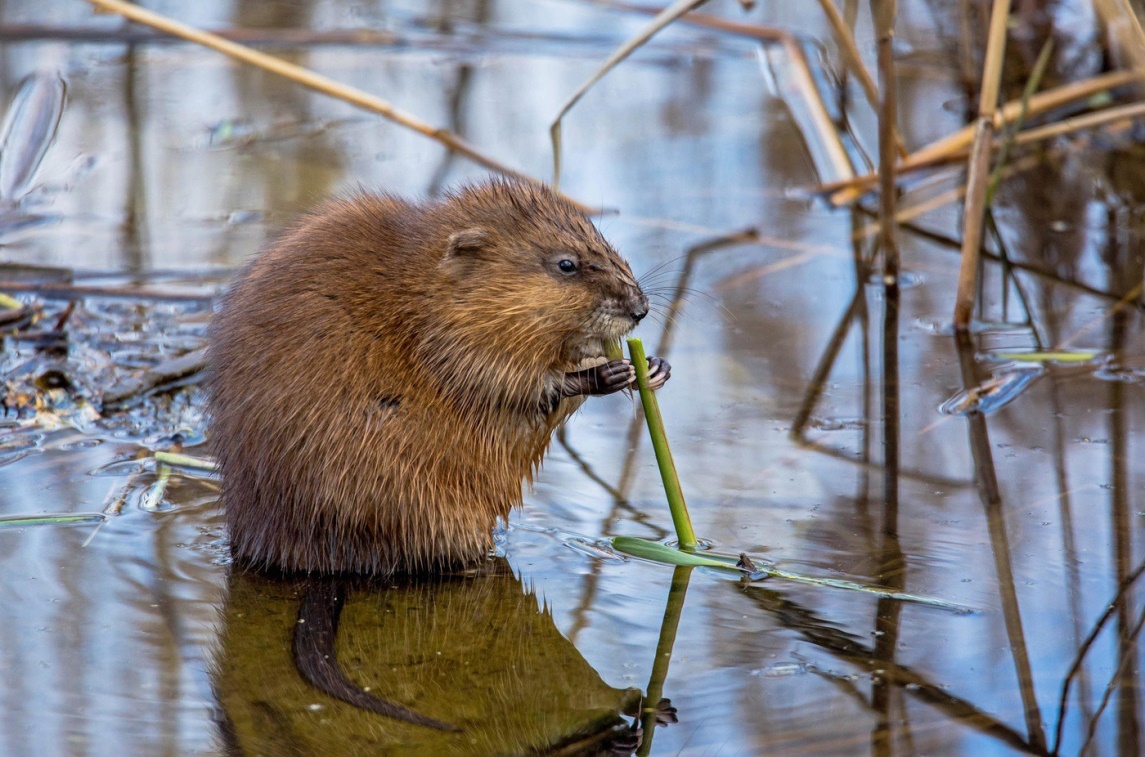 ЖИВОТНЫЕ ВОДОЁМОВ
ВЫДРА
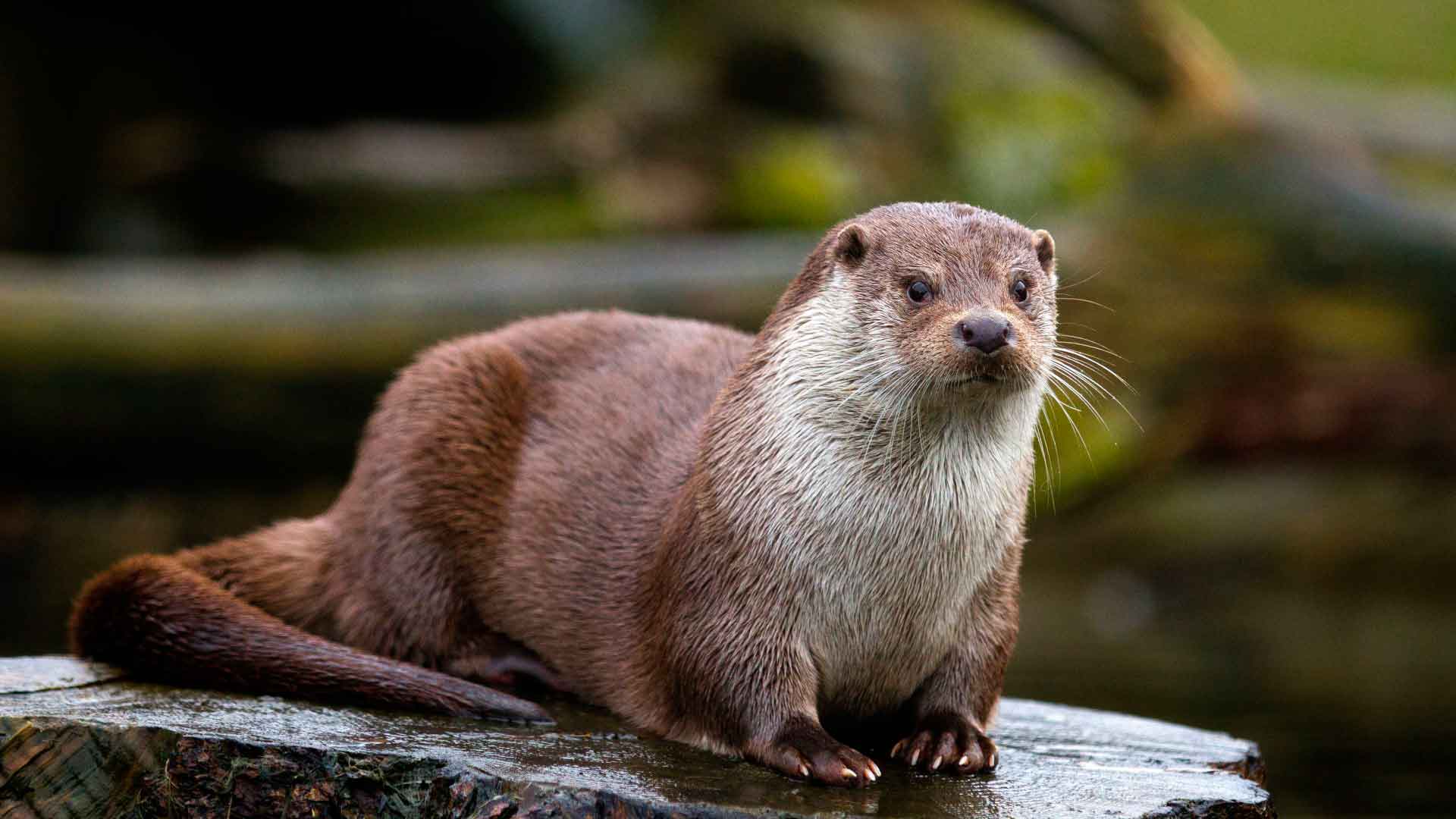 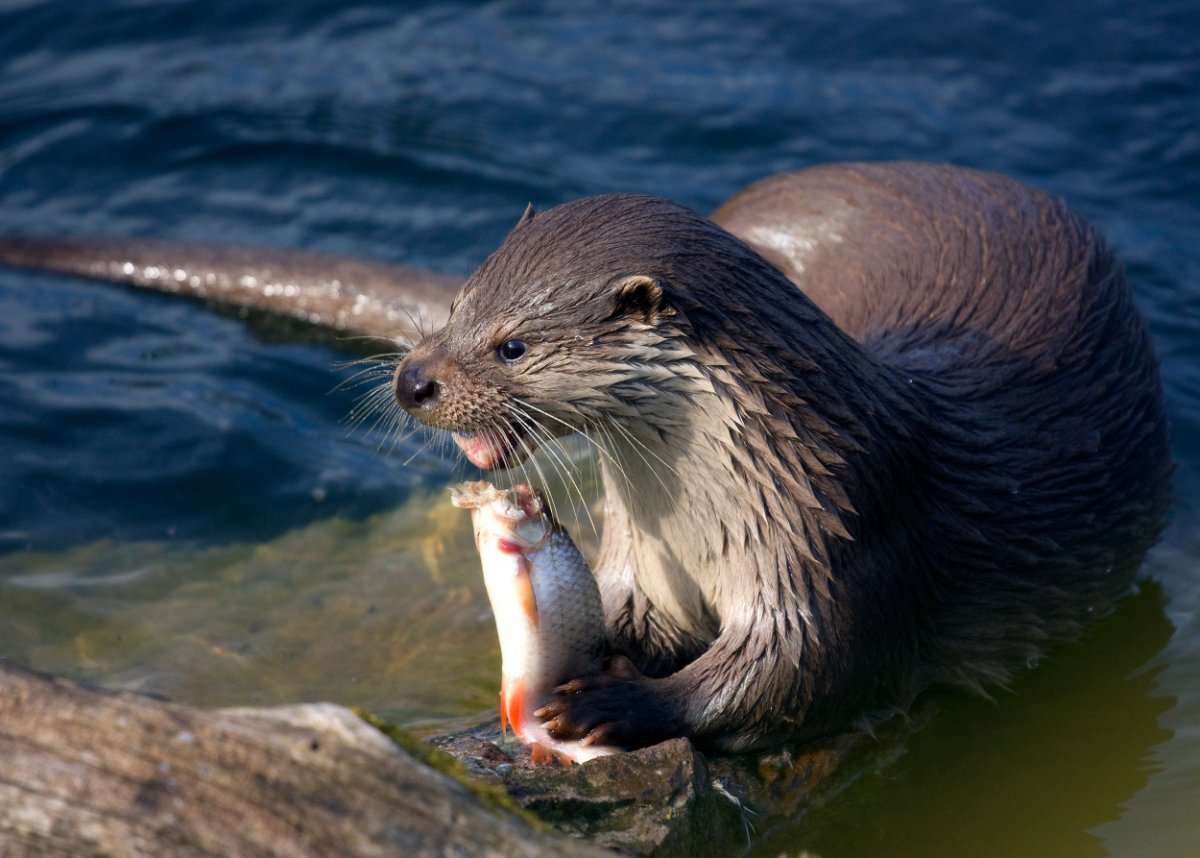 ЖИВОТНЫЕ ВОДОЁМОВ
БОБЁР
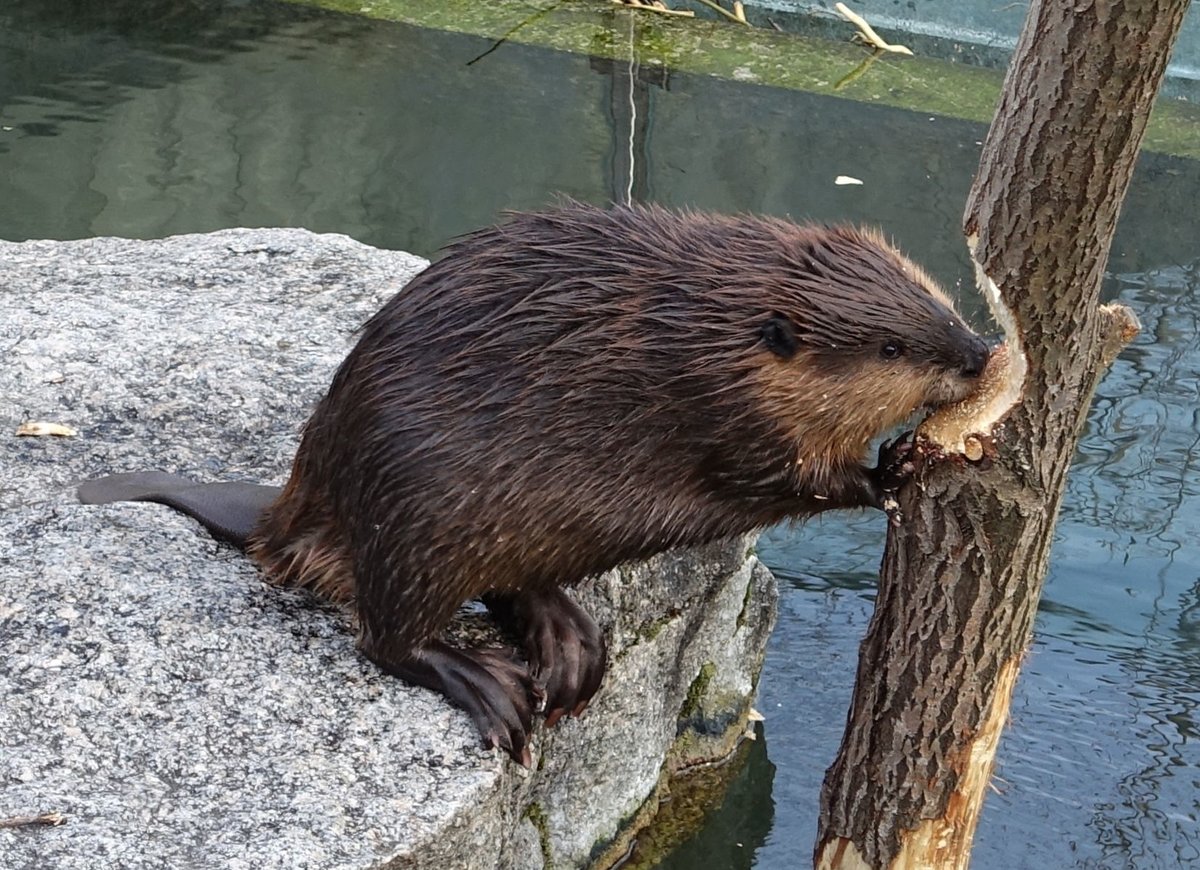 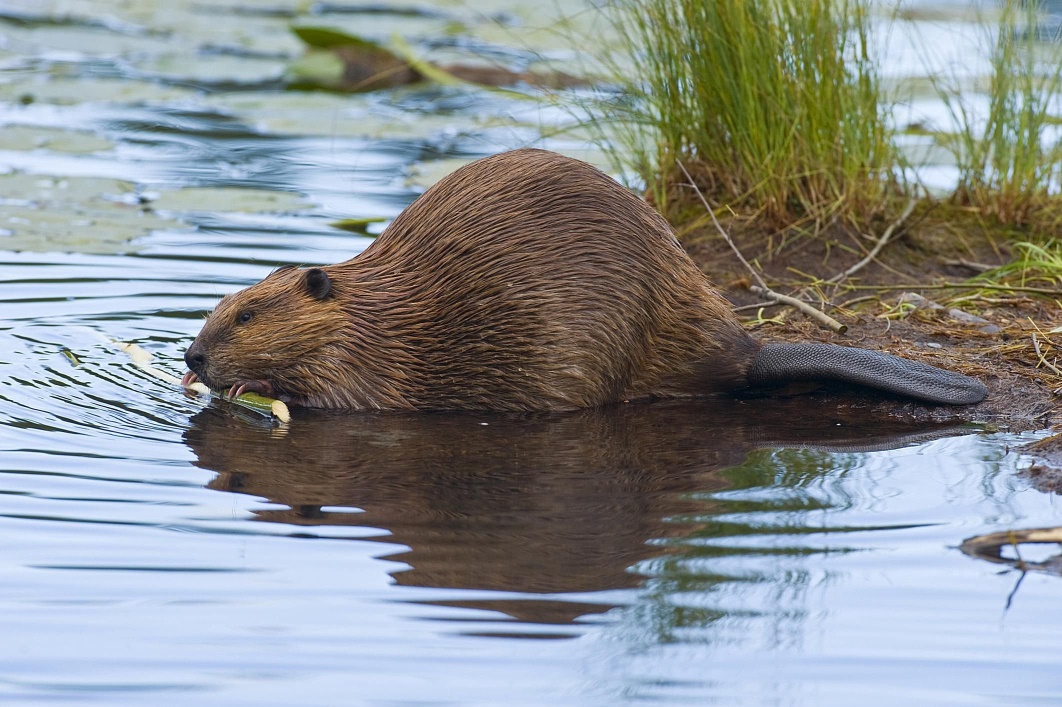 ХАТКА БОБРА
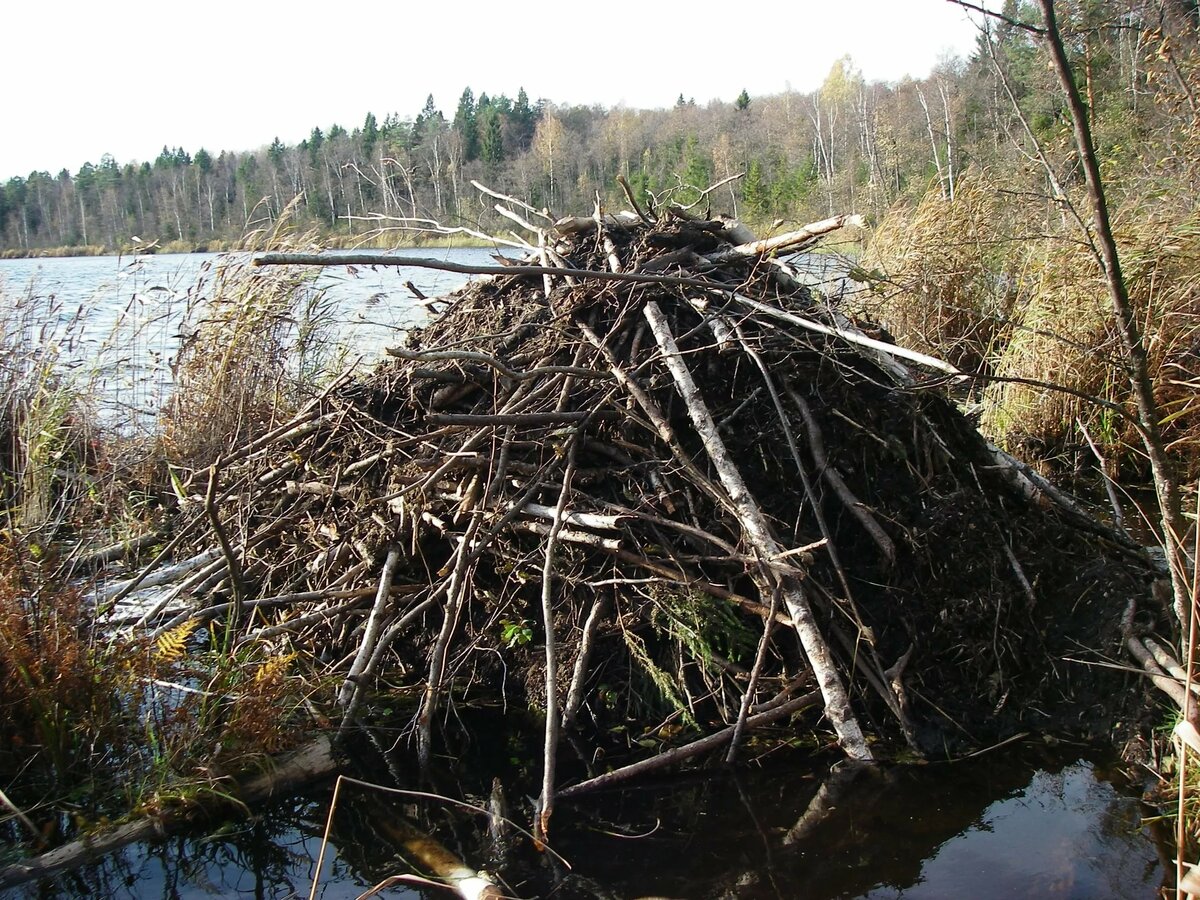 ПЛОТИНА, ПОСТРОЕННАЯ БОБРАМИ
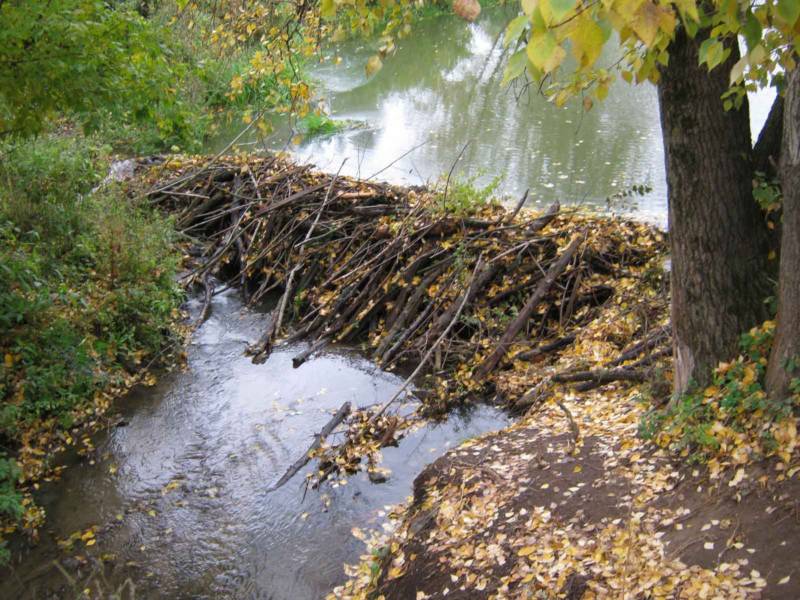 Водоём — естественное природное сообщество
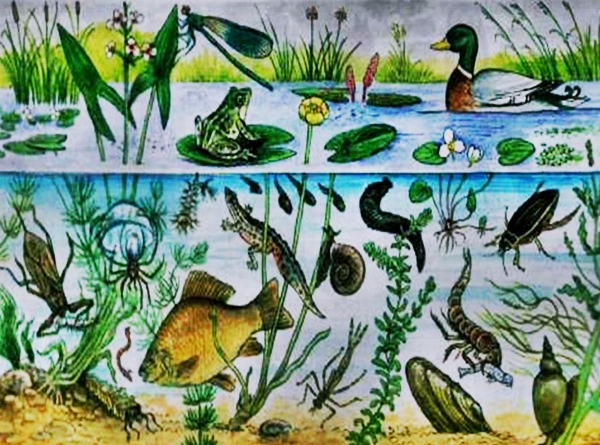